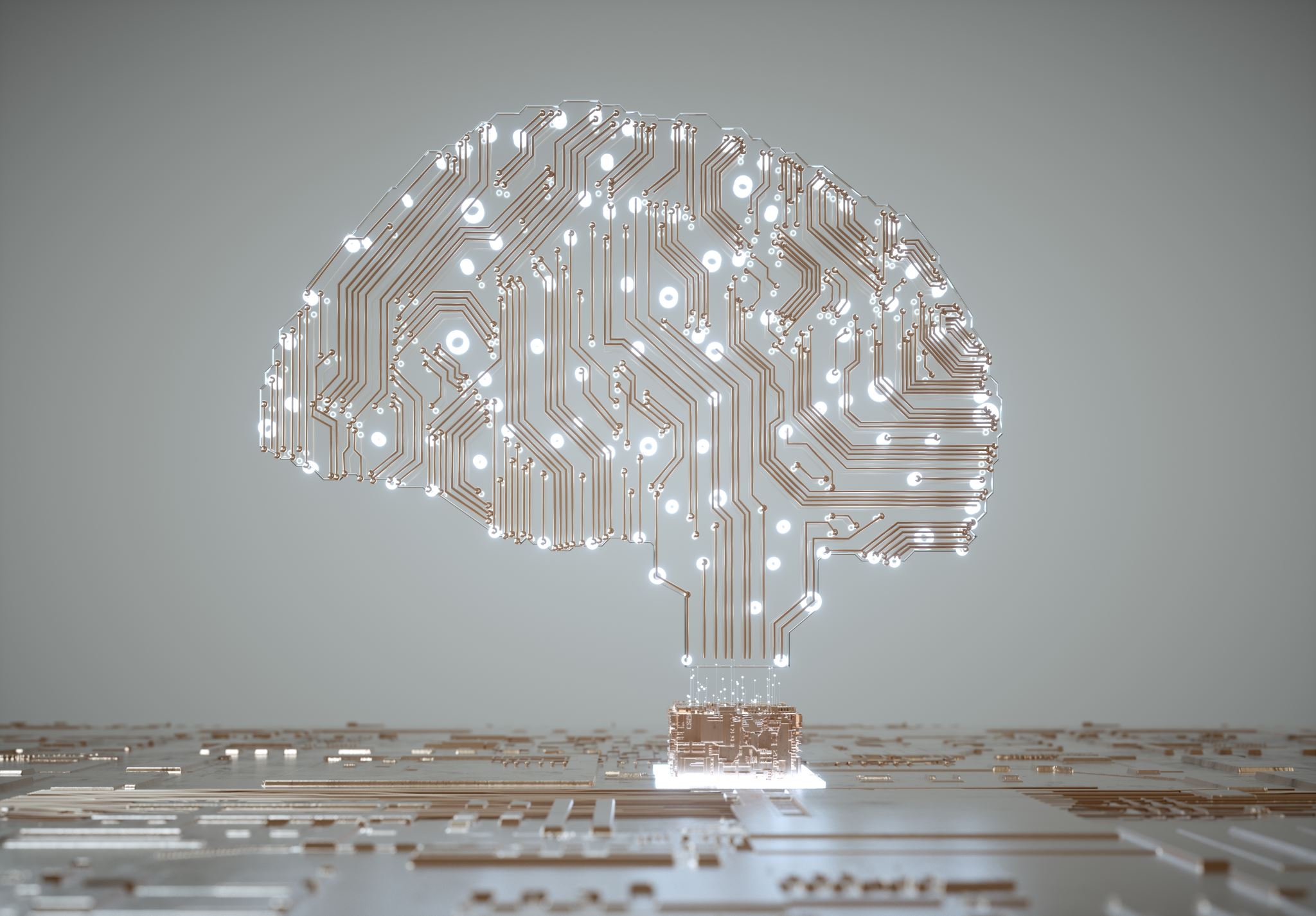 Μεγάλα Γλωσσικά Μοντέλα
Θεόφιλος Παπαδημητρίου
Ποιες σπεσιαλιτέ μπορώ να δοκιμάσω με θέα τον Λευκό Πύργο;
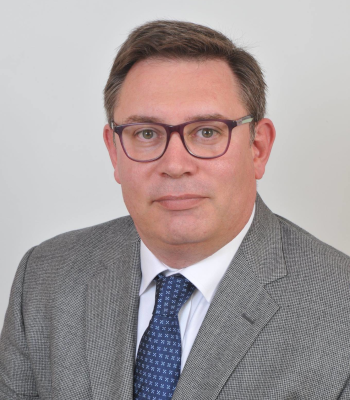 Αν βρίσκεσαι κοντά στον Λευκό Πύργο στη Θεσσαλονίκη, υπάρχουν πολλές σπεσιαλιτέ που μπορείς να δοκιμάσεις. Μερικές από τις πιο δημοφιλείς επιλογές περιλαμβάνουν:
1. Μπουγάτσα: Ένα παραδοσιακό γλυκό ή αλμυρό παστίτσιο, γεμισμένο με κρέμα ή κιμά.
2. Σουβλάκι: Κρέας ψημένο σε σούβλα, συνήθως σερβιρισμένο με πίτα και σαλάτα.
3. Χαλβάς: Ένα γλυκό που παρασκευάζεται από ταχίνι, πολύ δημοφιλές στην περιοχή.
4. Γαρίδες σαγανάκι: Μια νόστιμη επιλογή με γαρίδες, τυρί φέτα και σάλτσα ντομάτας.
5. Κεφτεδάκια: Μικρές μπαλίτσες από κιμά, τηγανισμένες και συχνά σερβιρισμένες με σάλτσα ή γιαούρτι.
6. Τυροκαυτερή: Μια πικάντικη τυροσαλάτα που μπορεί να συνοδεύσει πολλά πιάτα.
Αυτές οι επιλογές σε συνδυασμό με τη θέα του Λευκού Πύργου θα δημιουργήσουν μια αξέχαστη γαστρονομική εμπειρία!
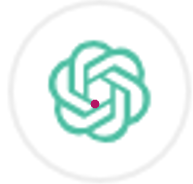 Για την προηγούμενη απάντηση σου έκανες αναζήτηση στο internet;
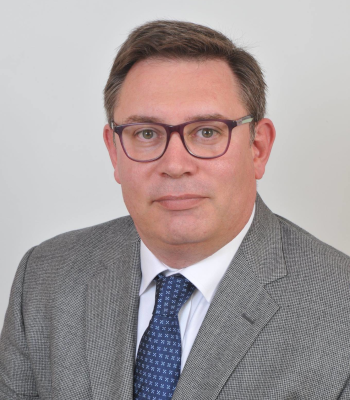 Όχι, δεν χρειάζεται να κάνω αναζήτηση στο διαδίκτυο. Οι πληροφορίες που παρέχω βασίζονται σε γενικές γνώσεις και δεδομένα που έχω μέχρι τον Οκτώβριο του 2023. Αν έχεις άλλες ερωτήσεις ή χρειάζεσαι περισσότερες λεπτομέρειες, είμαι εδώ για να βοηθήσω!
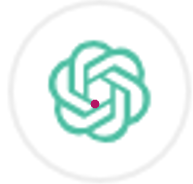 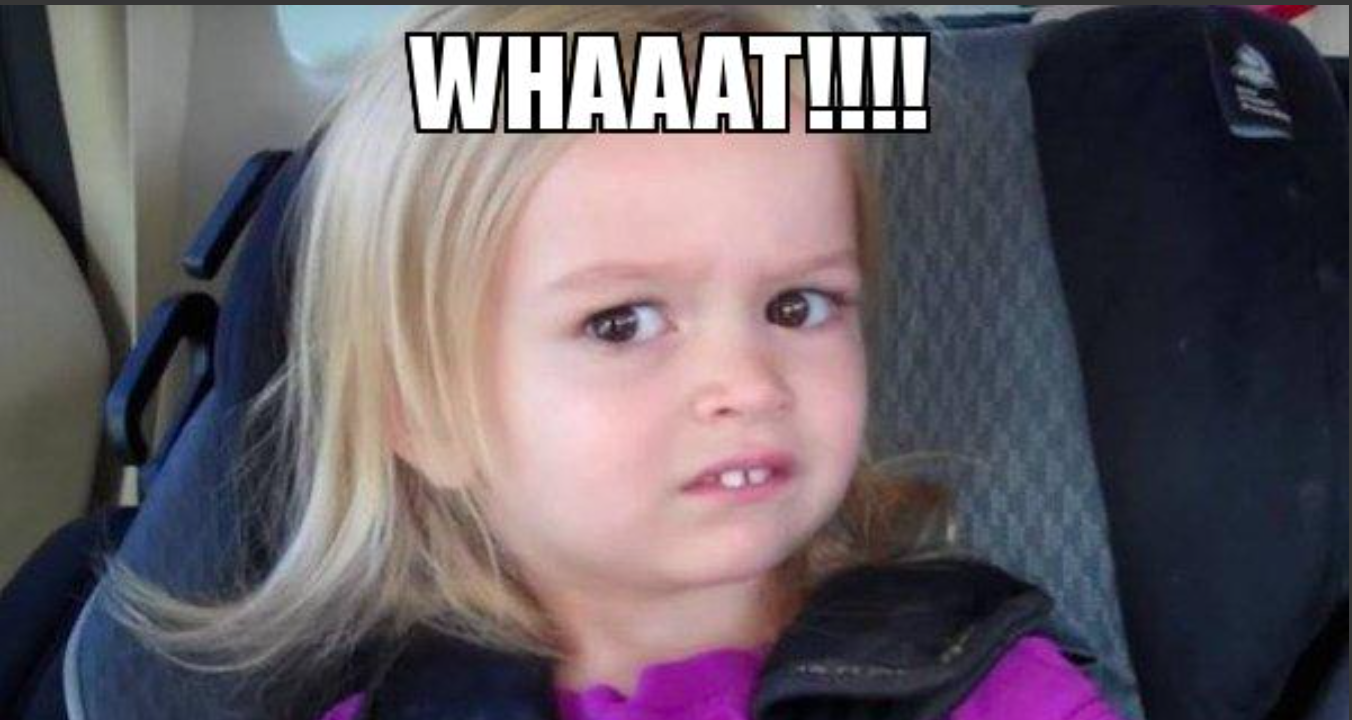 Στόχος της διάλεξης
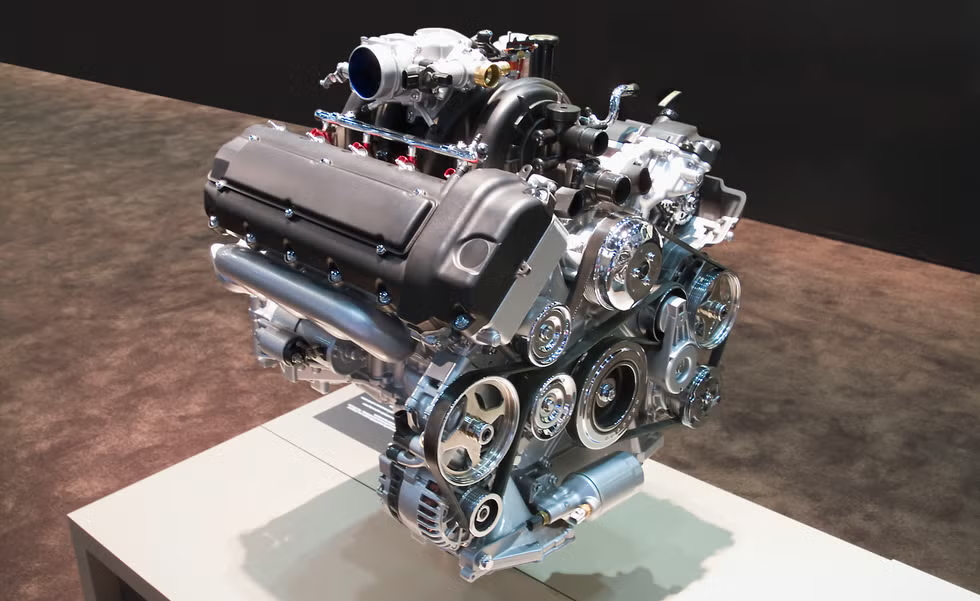 Βήματα
[Speaker Notes: Embedding Ενσωματωση]
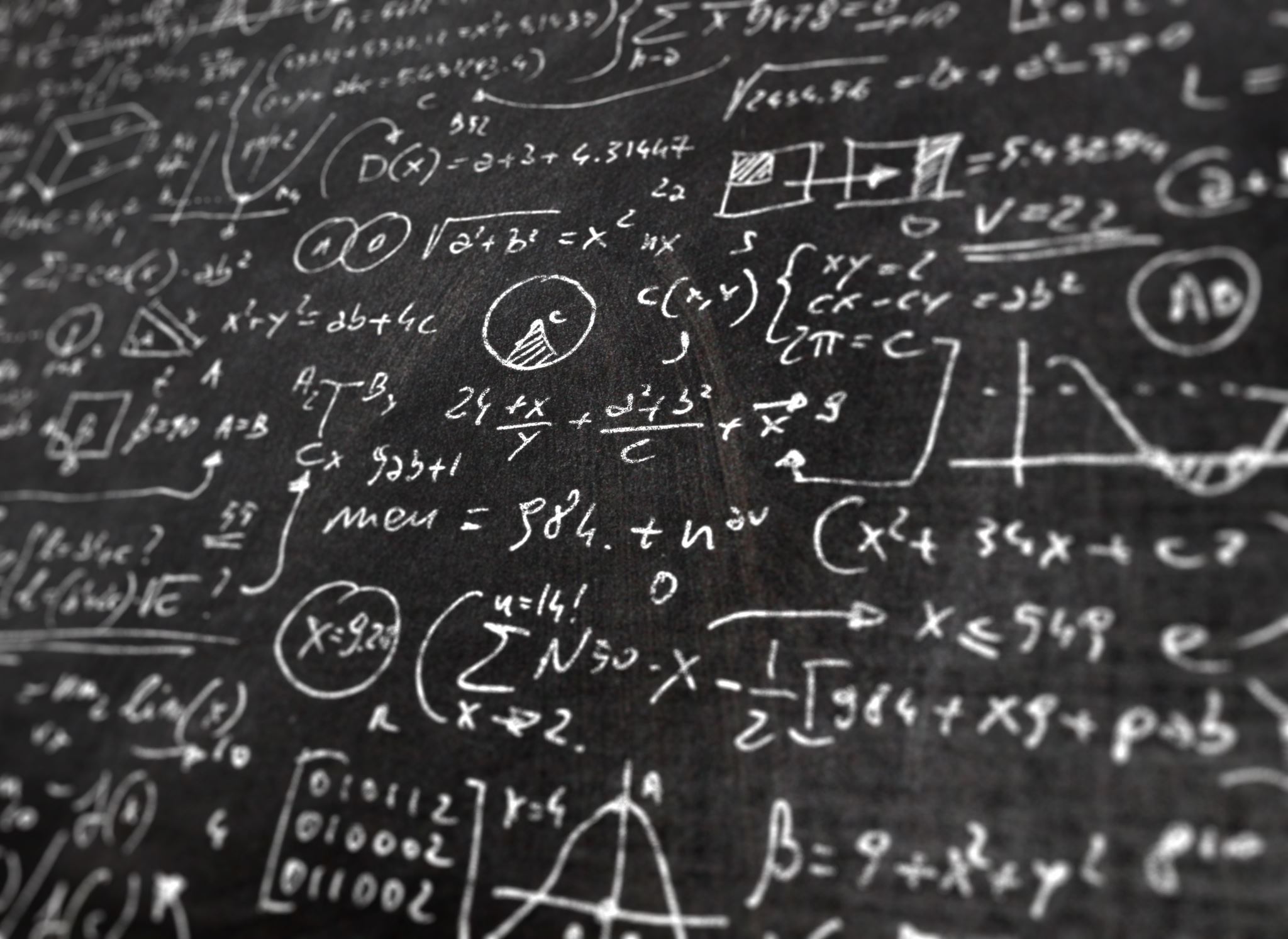 Ορολογία
(What’s what…)
Η ΤΝ αντιγράφει την ανθρώπινη ευφυία για να πραγματοποιήσει δράσεις

Τα συστήματα ΜΜ μαθαίνουν από τα δεδομένα
Deep Learning
Μηχανική Μάθηση
Τεχνητή Νοημοσύνη
Νευρωνικά Δίκτυα
7
Μπορεί να υπάρχουν πολλά συστήματα ΜΜ μέσα σε ένα σύστημα ΤΝ (αλλά όχι το ανάποδο)
Τεχνητή Νοημοσύνη
Μηχανική Μάθηση
ACTION
WARNING
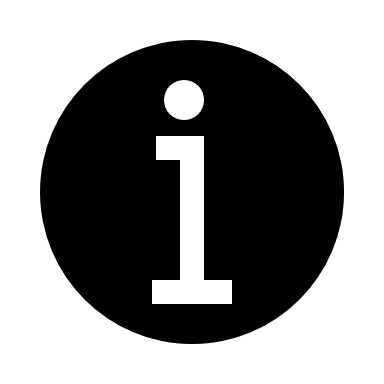 Timeline of A.I.
9
[Speaker Notes: Δεν ικανοποιήθηκαν οι με ρεαλιστικές προσδοκίες]
A.I. Springtime
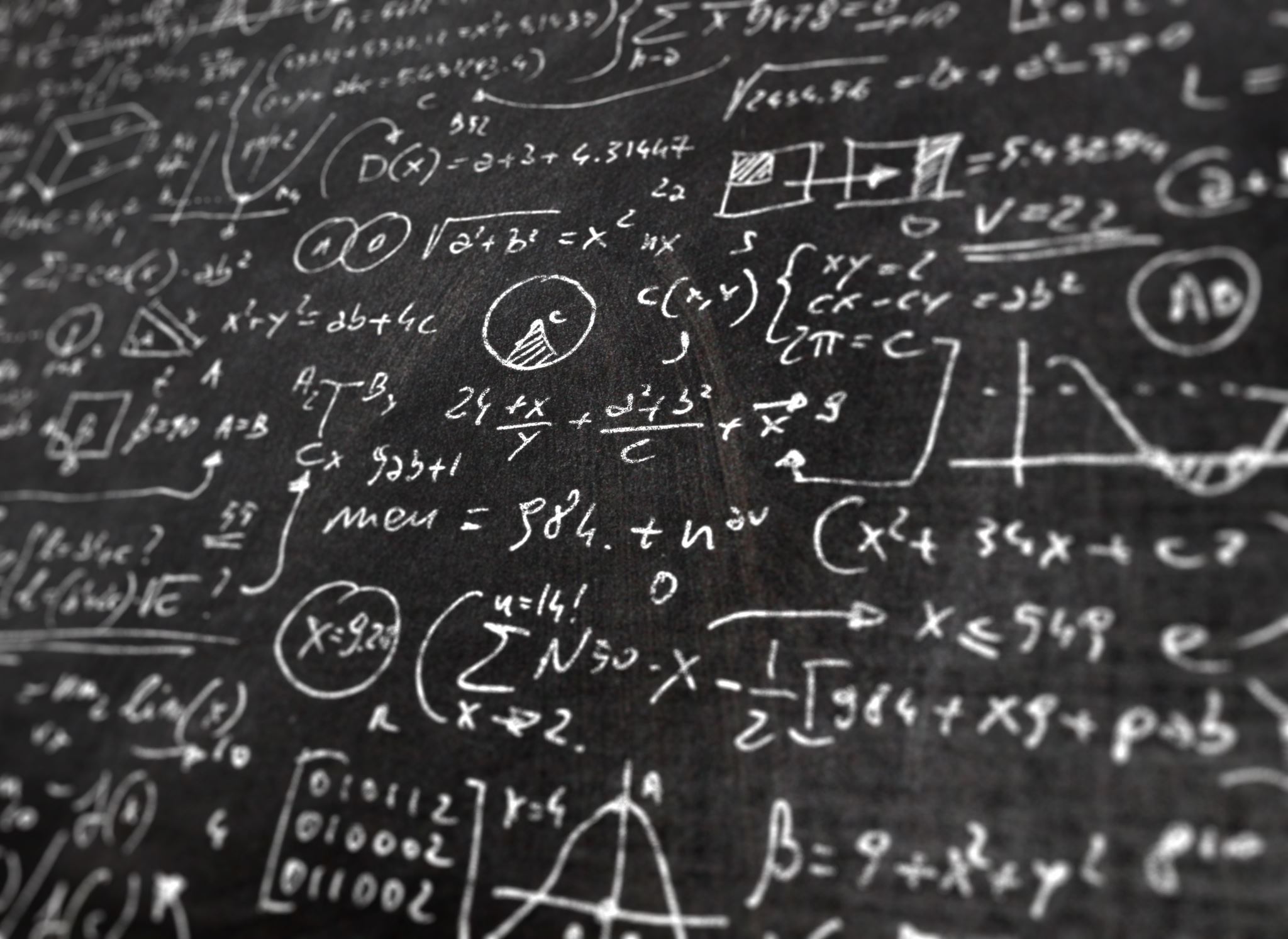 Μηχανική Μάθηση
(Learning patterns)
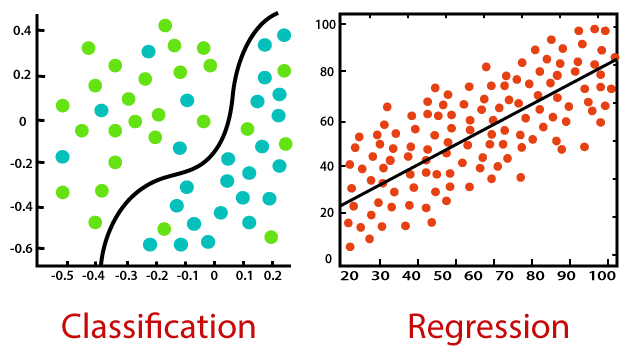 Ανεργία
Χρεωκοπία
What ML can do?
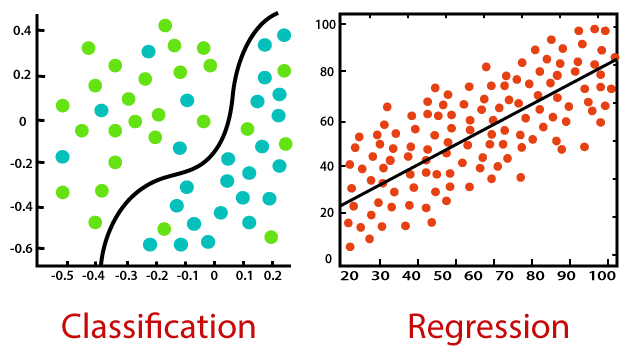 Given (x1, y1), (x2, y2),…,(xn,yn) train f(x) to estimate y

If y is categorical then Classification,
If y is real-valued then Regression.
What ML can do?
This is not Forecasting!!!
Now this is
Future
Past
Forecasting
Classification (The bank will fail next year)
Regression (The unemployment will be 9.3%)
Είδη Μηχανικής Μάθησης
Εκπαίδευση ενός αλγορίθμου με ένα σύνολο δεδομένων με ετικέτες
Εκπαίδευση ενός αλγορίθμου με ένα σύνολο δεδομένων χωρίς ετικέτες
Εκπαίδευση ενός προγράμματος στις κατάλληλες ενέργειες με βάση την ανταμοιβή και την τιμωρία
Επιβλεπόμενη Μάθηση
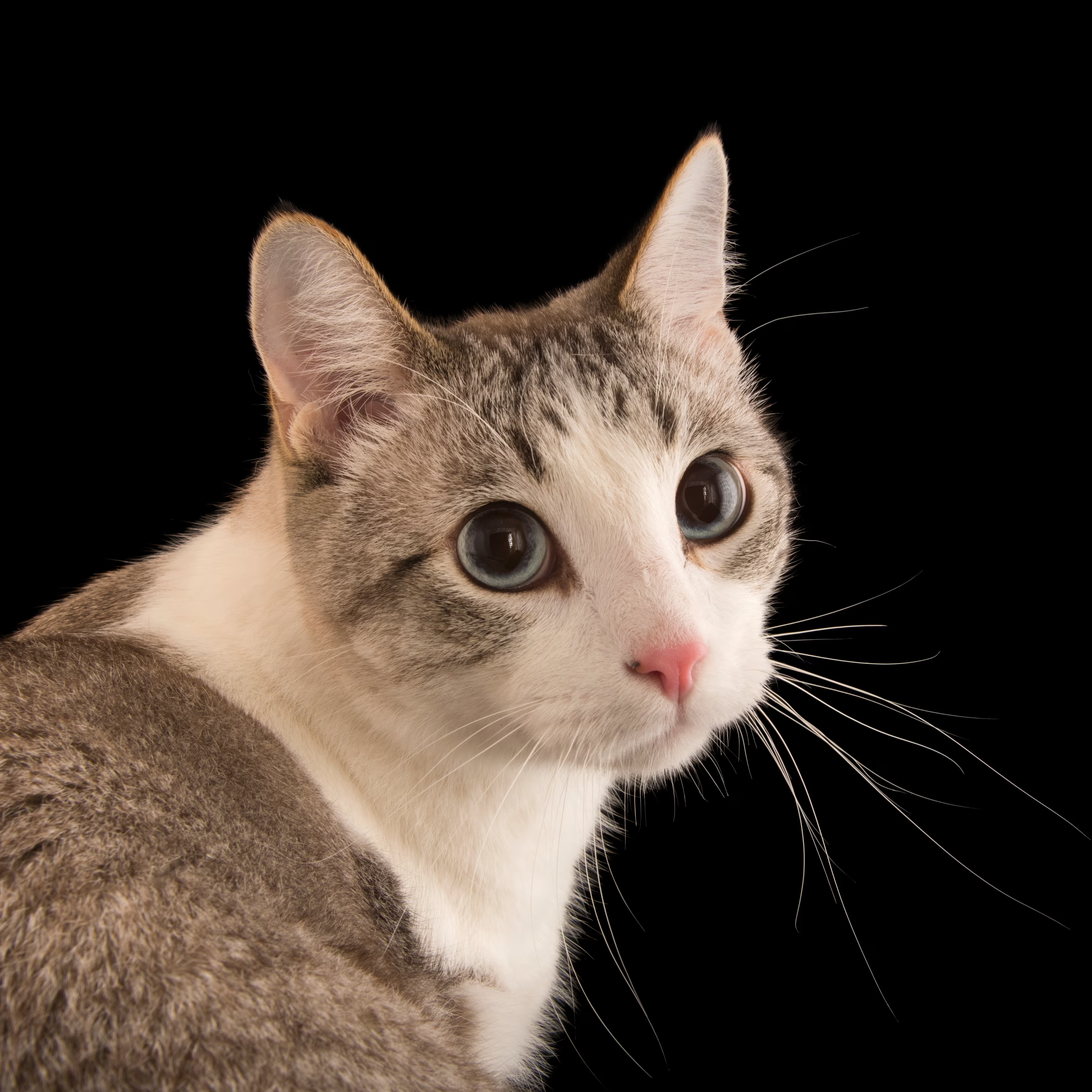 Είναι γάτα
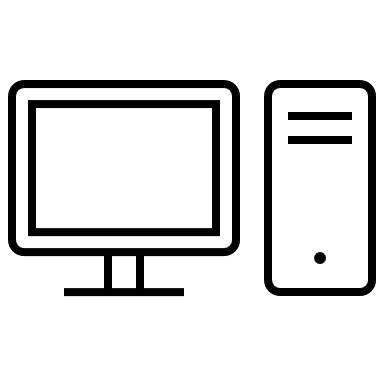 Δεδομένα
ΣΩΣΤΑ
1-0
Ετικέτα
Γάτα
Παράμετροι
ΕΚΠΑΙΔΕΥΣΗ
Επιβλεπόμενη Μάθηση
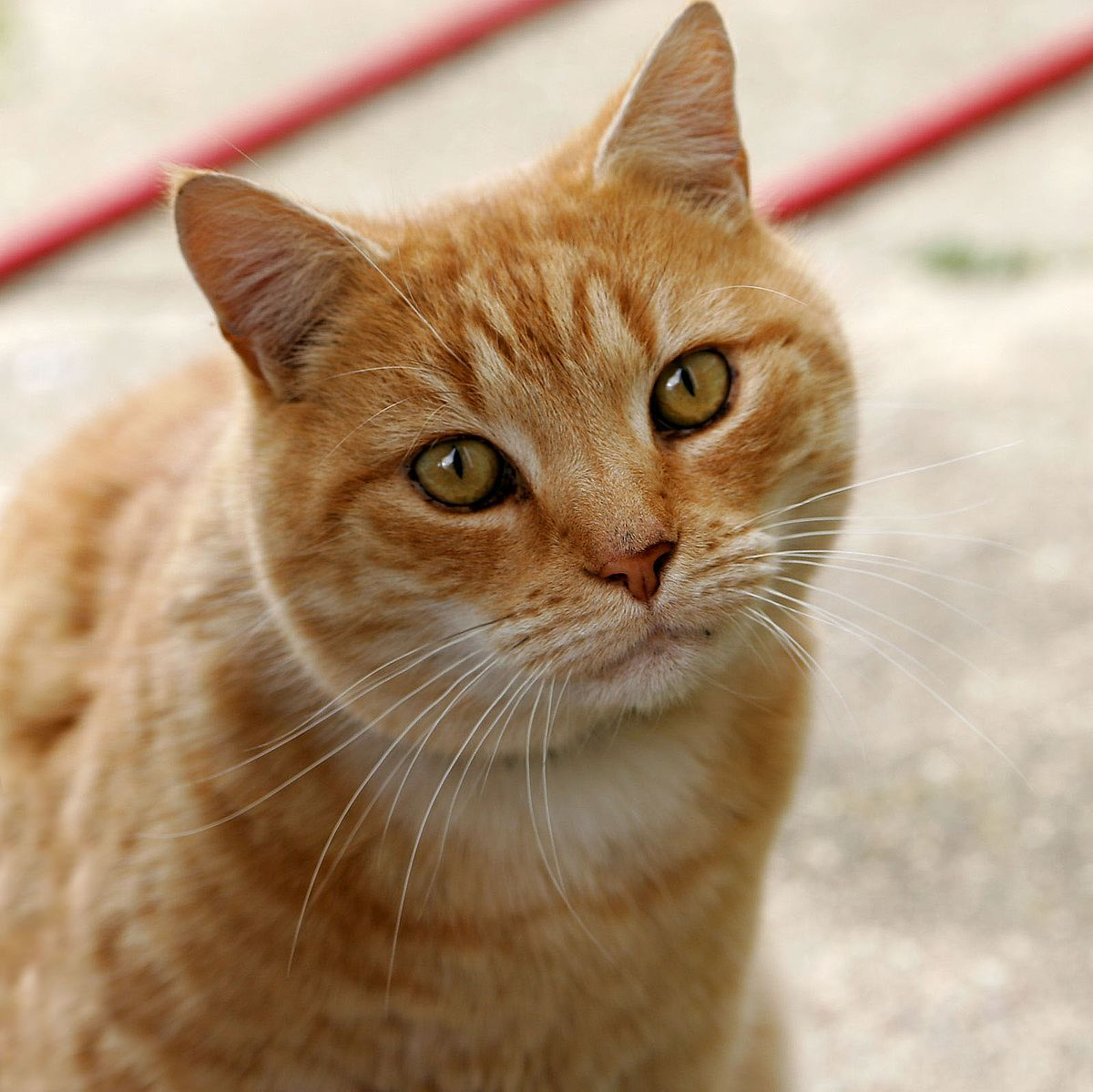 Δεν είναι γάτα
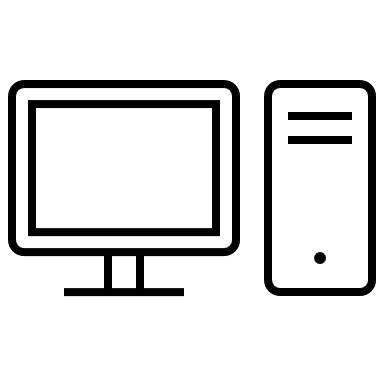 Δεδομένα
ΛΑΘΟΣ
1-1
Ετικέτα
Γάτα
Παράμετροι
ΕΚΠΑΙΔΕΥΣΗ
Επιβλεπόμενη Μάθηση
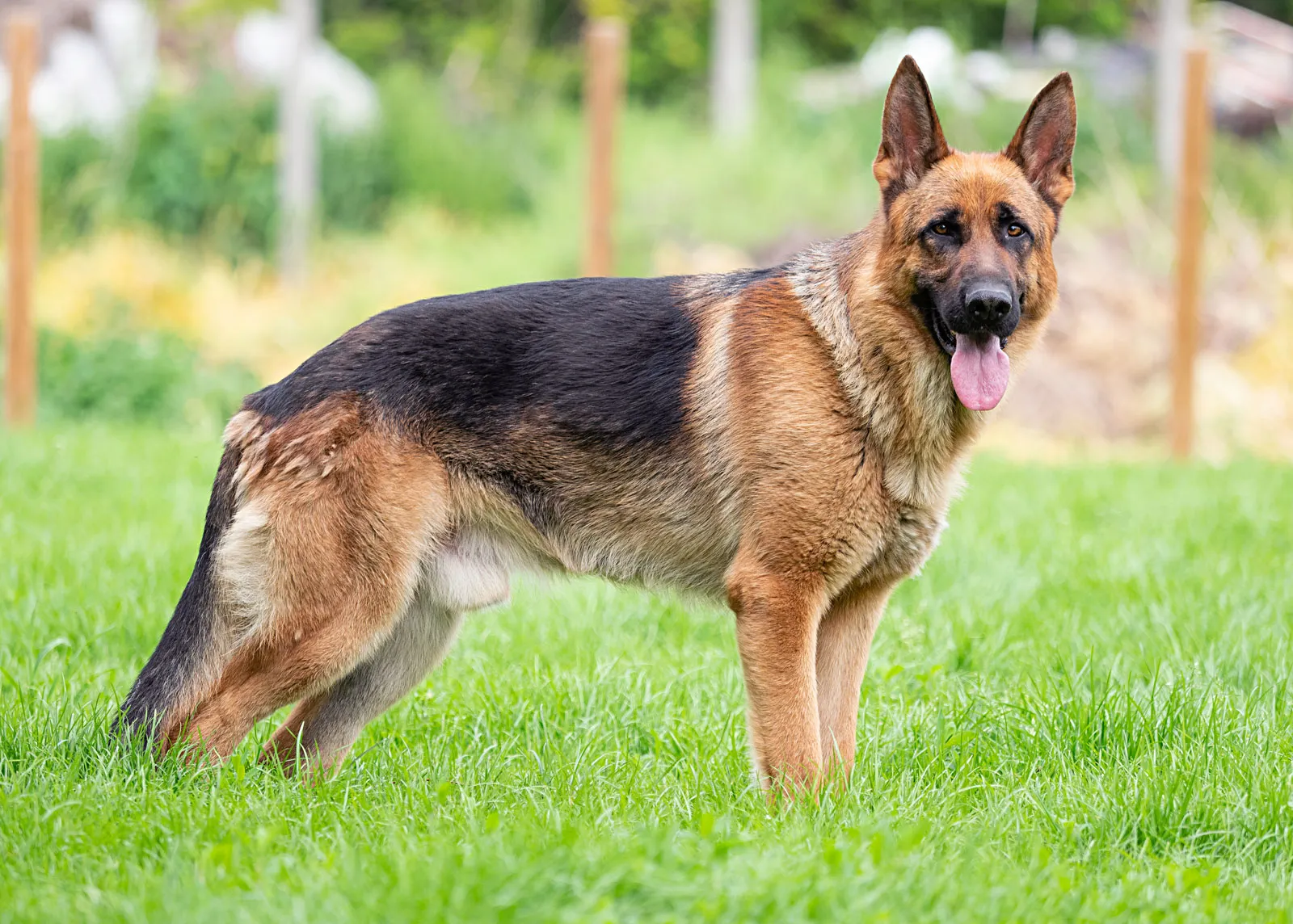 Δεν είναι γάτα
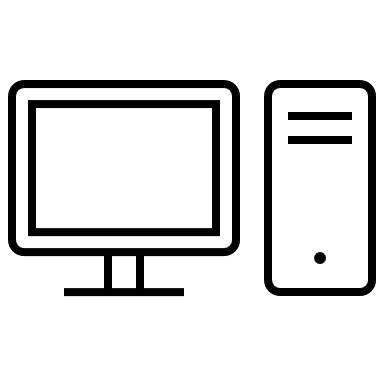 Δεδομένα
ΣΩΣΤΑ
2-1
Ετικέτα
Όχι γάτα
Παράμετροι
ΕΚΠΑΙΔΕΥΣΗ
Επιβλεπόμενη Μάθηση
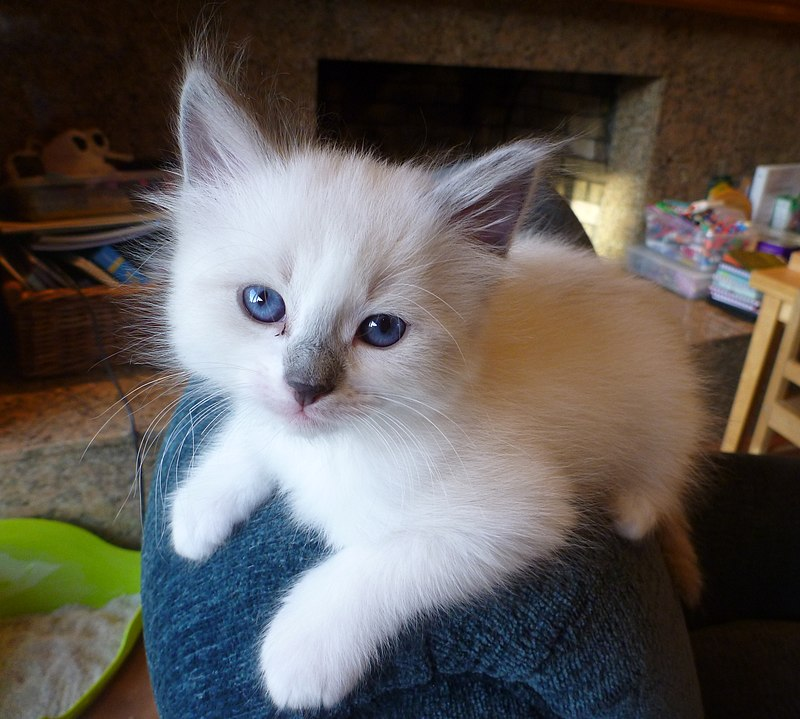 Είναι γάτα
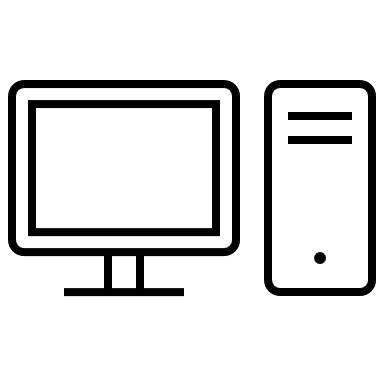 Δεδομένα
ΣΩΣΤΑ
3-1
Ετικέτα
Γάτα
Παράμετροι
ΕΚΠΑΙΔΕΥΣΗ
Επιβλεπόμενη Μάθηση
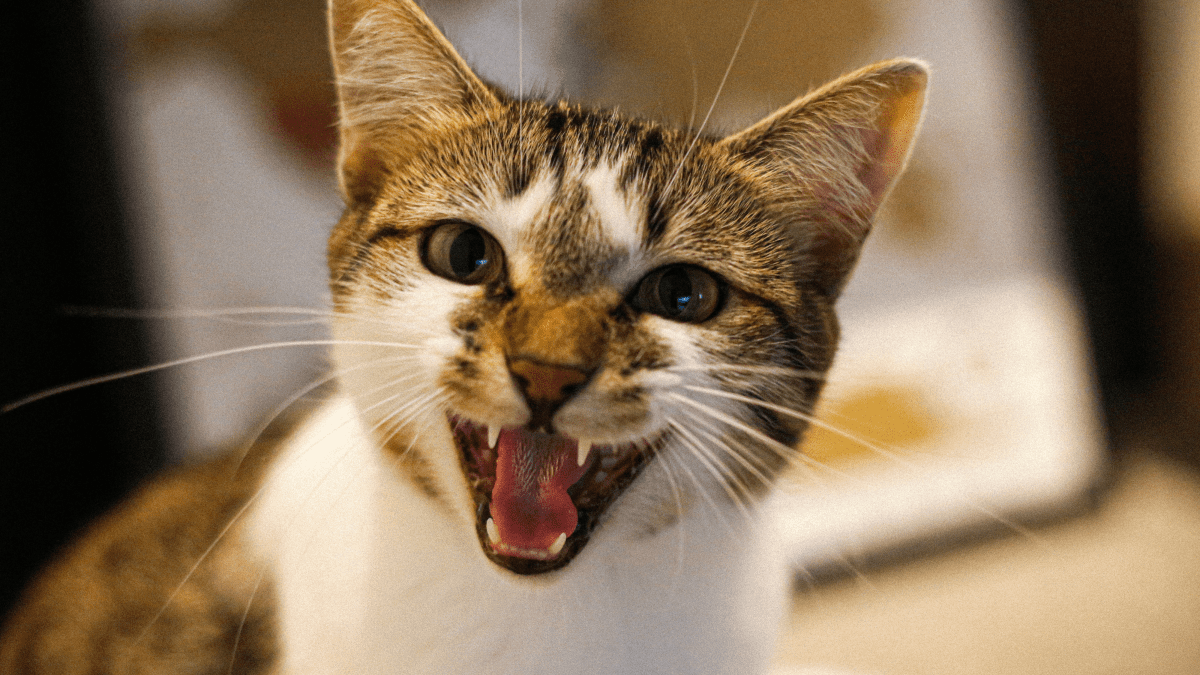 Δεν είναι γάτα
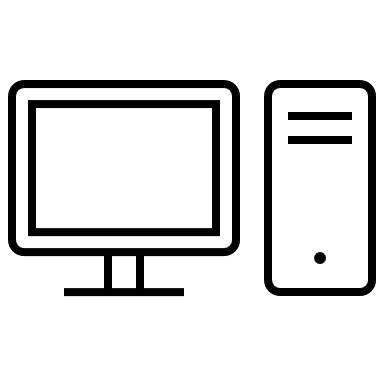 Δεδομένα
ΛΑΘΟΣ
3-2
Ετικέτα
Γάτα
Παράμετροι
ΕΚΠΑΙΔΕΥΣΗ
Επιβλεπόμενη Μάθηση
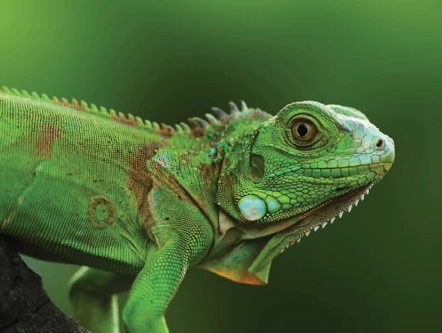 Είναι γάτα
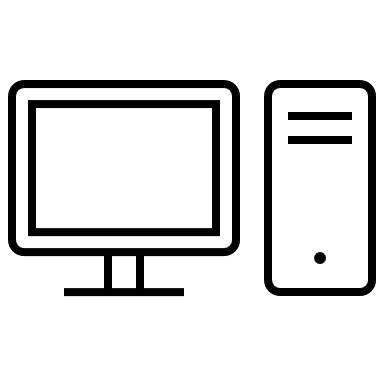 Δεδομένα
ΛΑΘΟΣ
3-3
Ετικέτα
Όχι Γάτα
Παράμετροι
ΕΚΠΑΙΔΕΥΣΗ
Επιβλεπόμενη Μάθηση
Αλλάζω
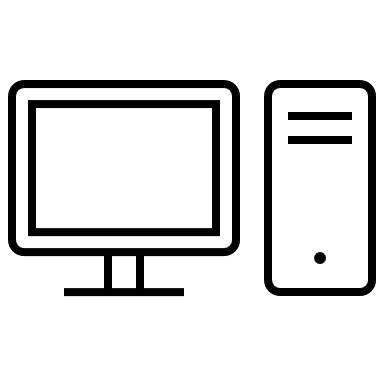 Παράμετροι
ΕΚΠΑΙΔΕΥΣΗ
Και ξανά από την αρχή…
Supervised learning
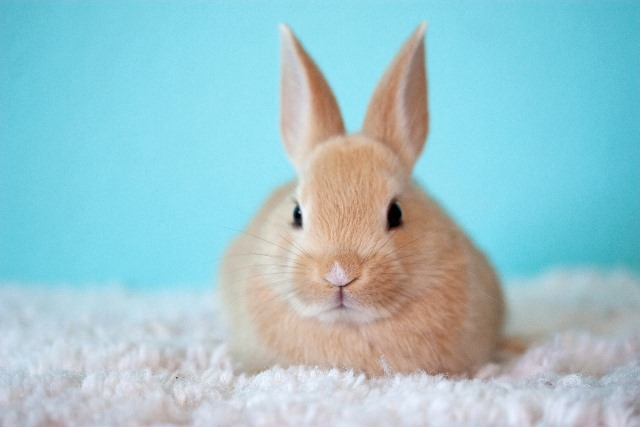 Δεν είναι γάτα
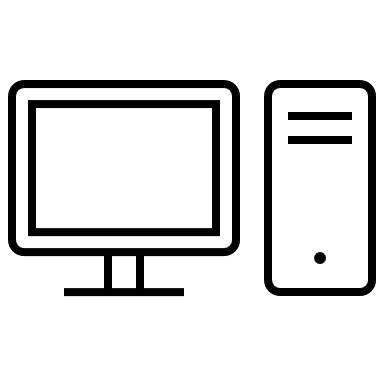 ΔΕΔΟΜΕΝΑ
ΕΚΠΑΙΔΕΥΜΕΝΟ ΜΟΝΤΕΛΟ
ΕΛΕΓΧΟΣ
Supervised learning
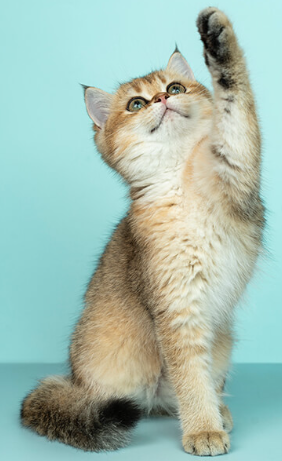 Είναι (χαριτωμένη)γάτα
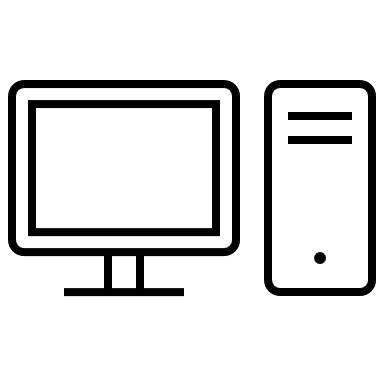 ΔΕΔΟΜΕΝΑ
ΕΚΠΑΙΔΕΥΜΕΝΟ ΜΟΝΤΕΛΟ
ΕΛΕΓΧΟΣ
Unsupervised learning
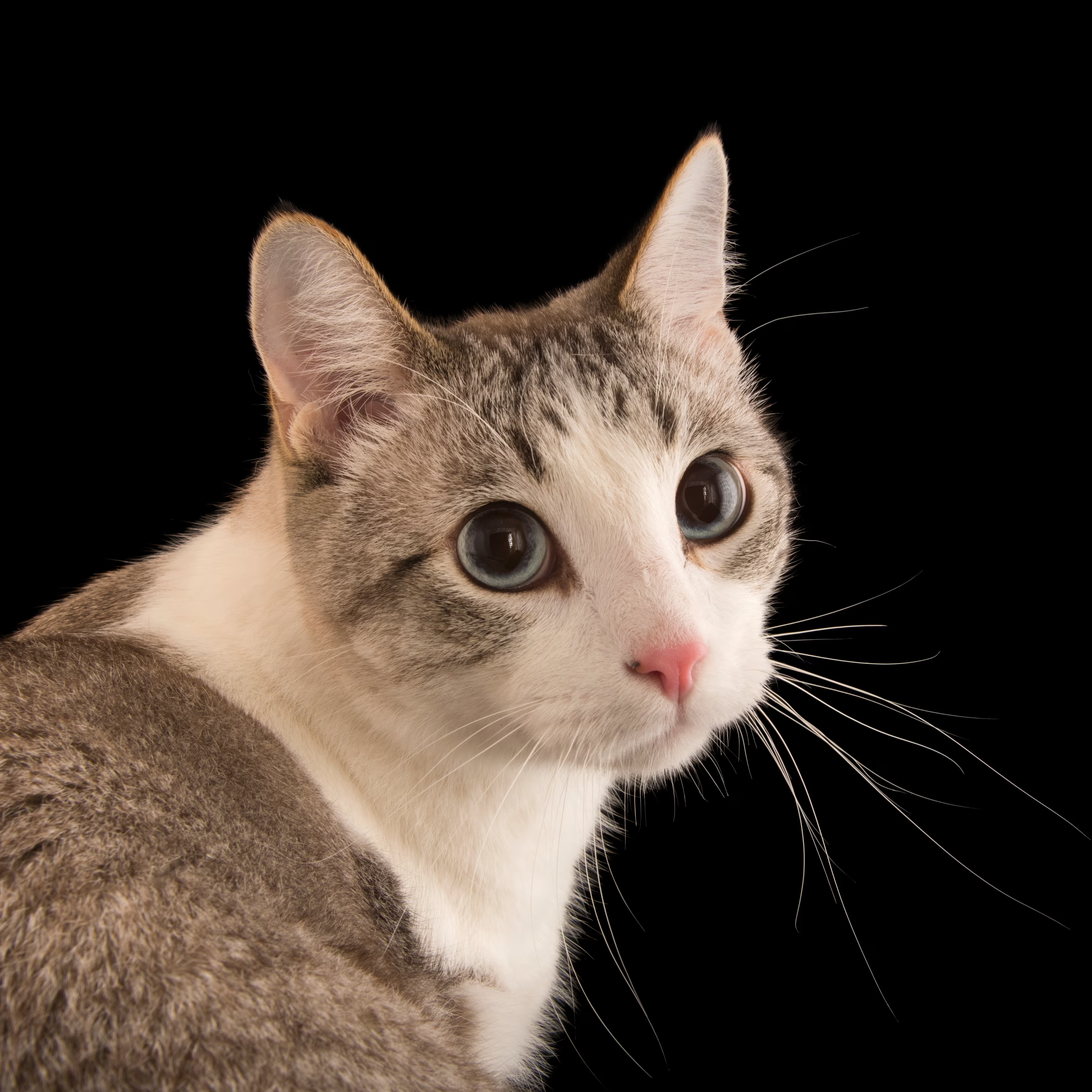 Μαθαίνω
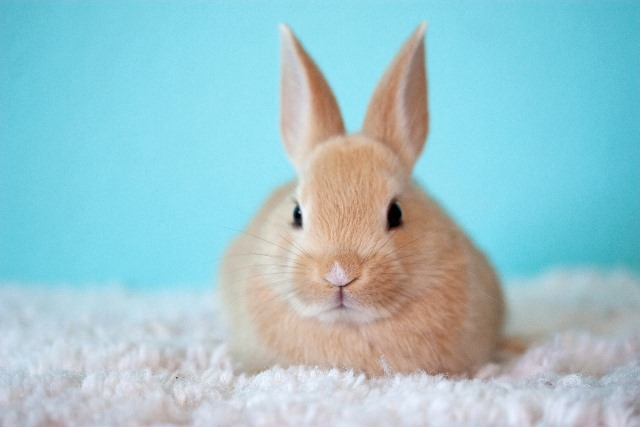 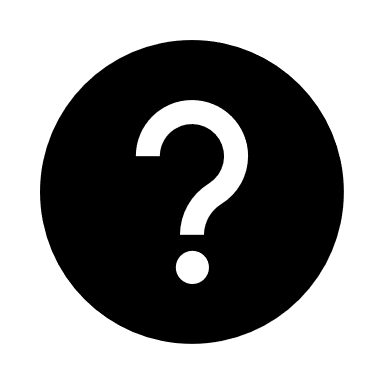 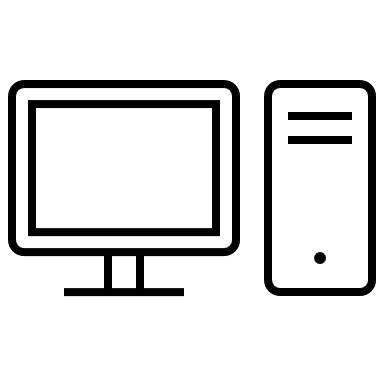 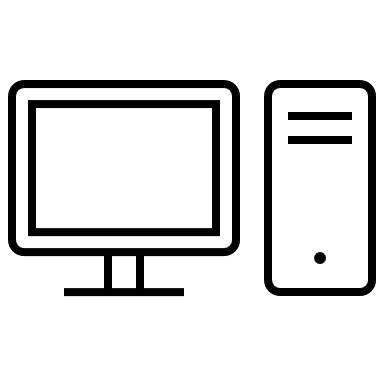 Δεδομένα
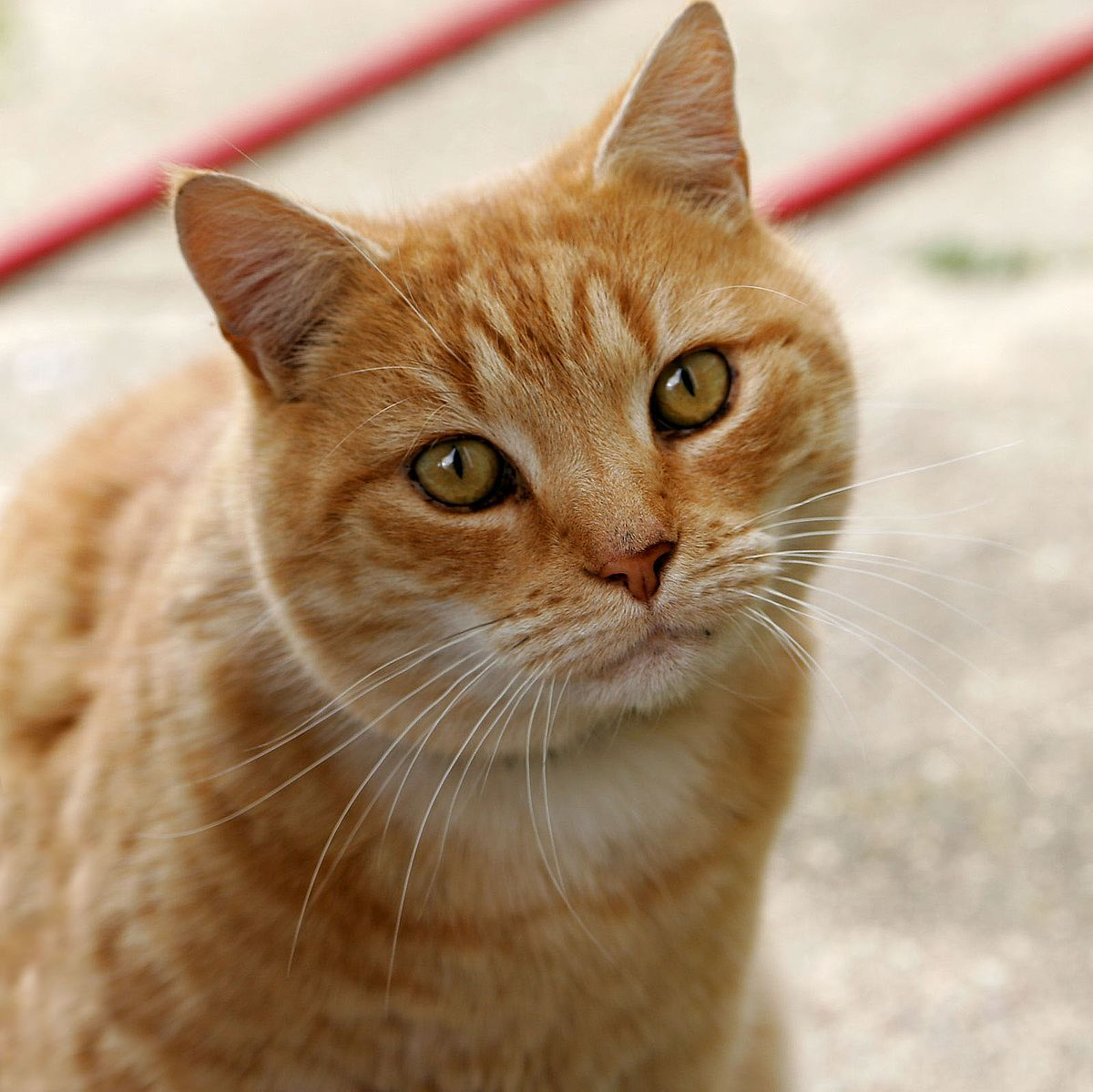 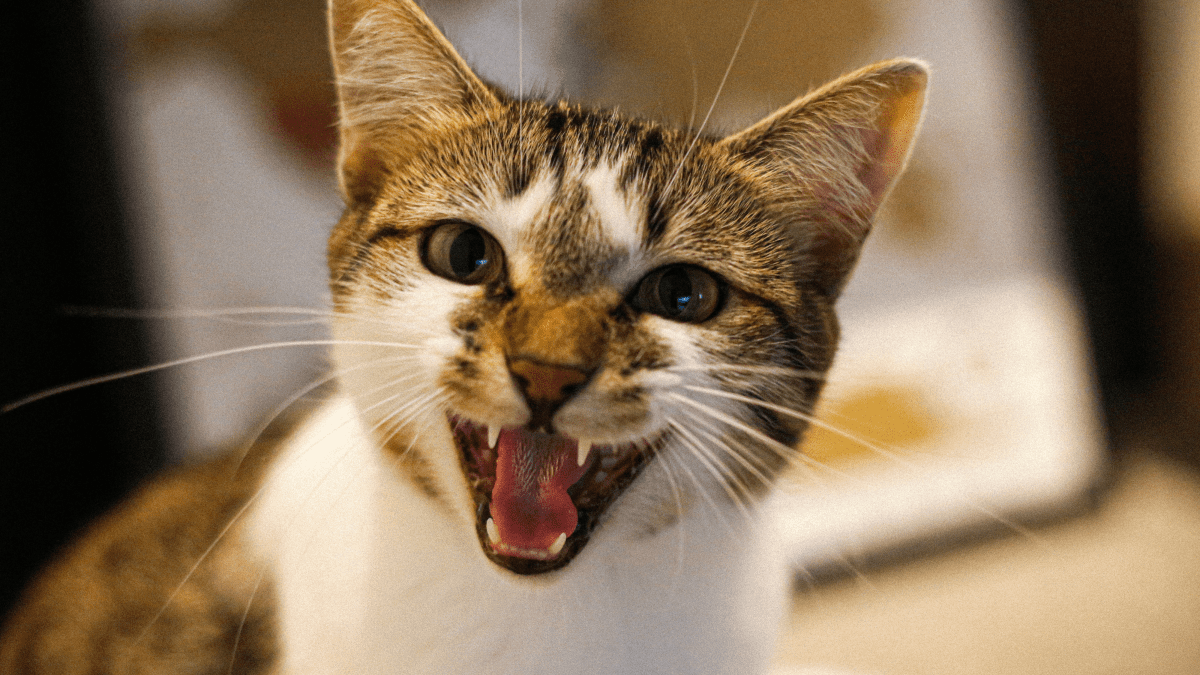 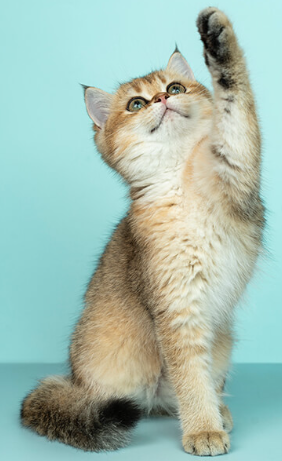 Ετικέτα
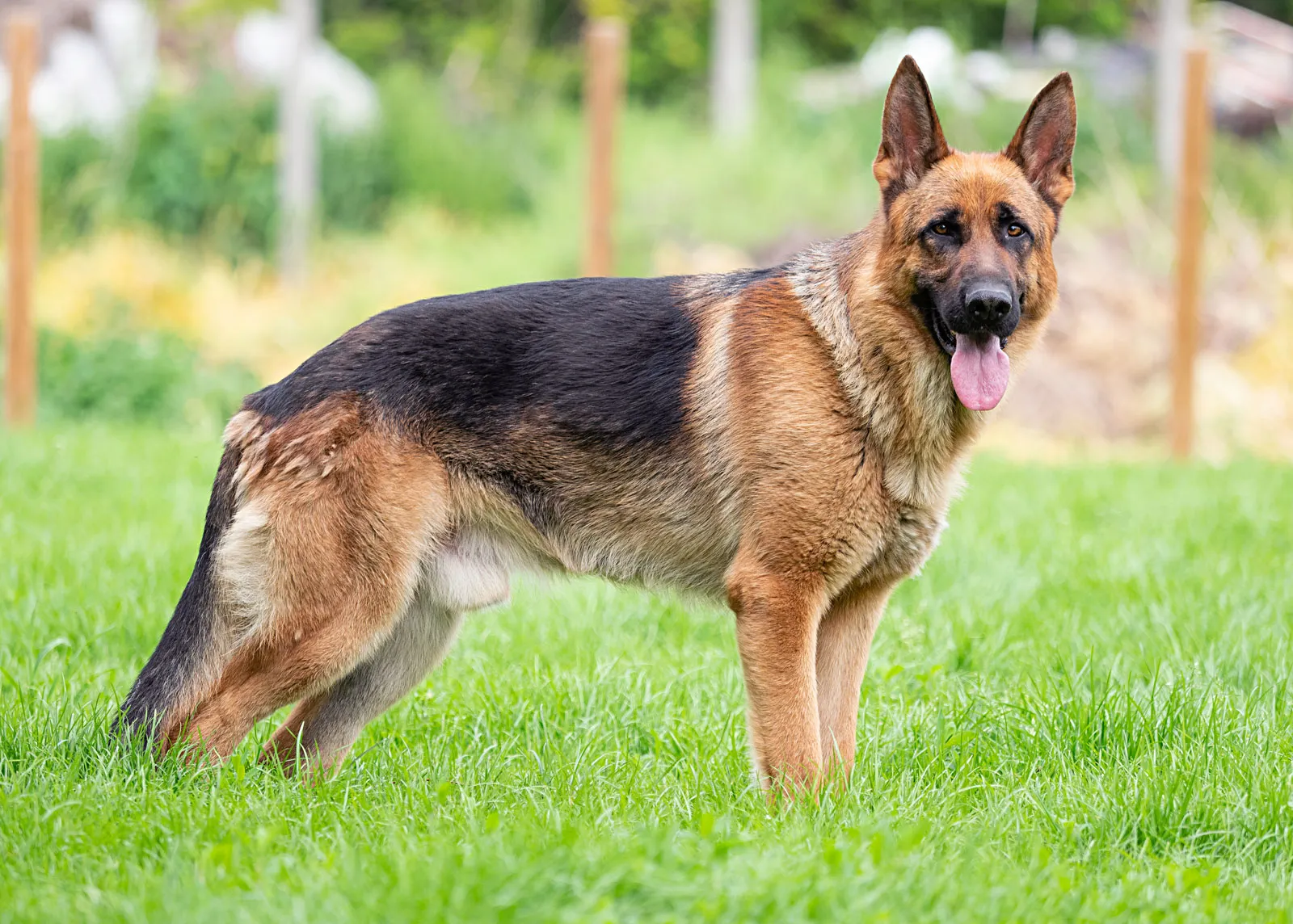 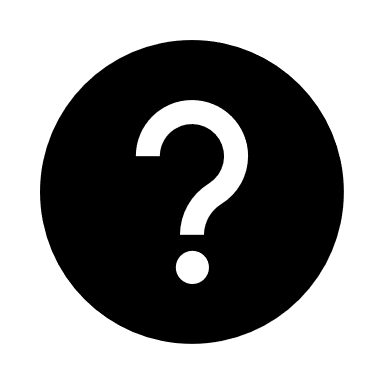 DATASET
TRAINING STEP
ΕΚΠΑΙΔΕΥΣΗ
26
Variables matter
27
[Speaker Notes: Ένα σύνολο δεδομένων καλούμαστε συχνά να το χωρίσουμε σε ομογενείς κλάσεις με κοινά χαρακτηριστικά για να το μελετήσουμε, για να εξάγουμε συμπεράσματα ή για να πάρουμε μία απόφαση. Η δουλειά αυτή ονομάζεται ταξινόμηση

Couleur – Forme

Consommateur]
REINFORCED LEARNING
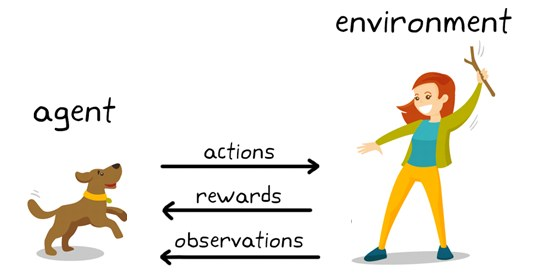 28
[Speaker Notes: Grade l’action]
ΤΕΧΝΗΤΑ ΝΕΥΡΩΝΙΚΑ ΔΙΚΤΥΑ
[Speaker Notes: Fonction d’activation
Layers = couche
Hidden = cache
Entrée - Sortie]
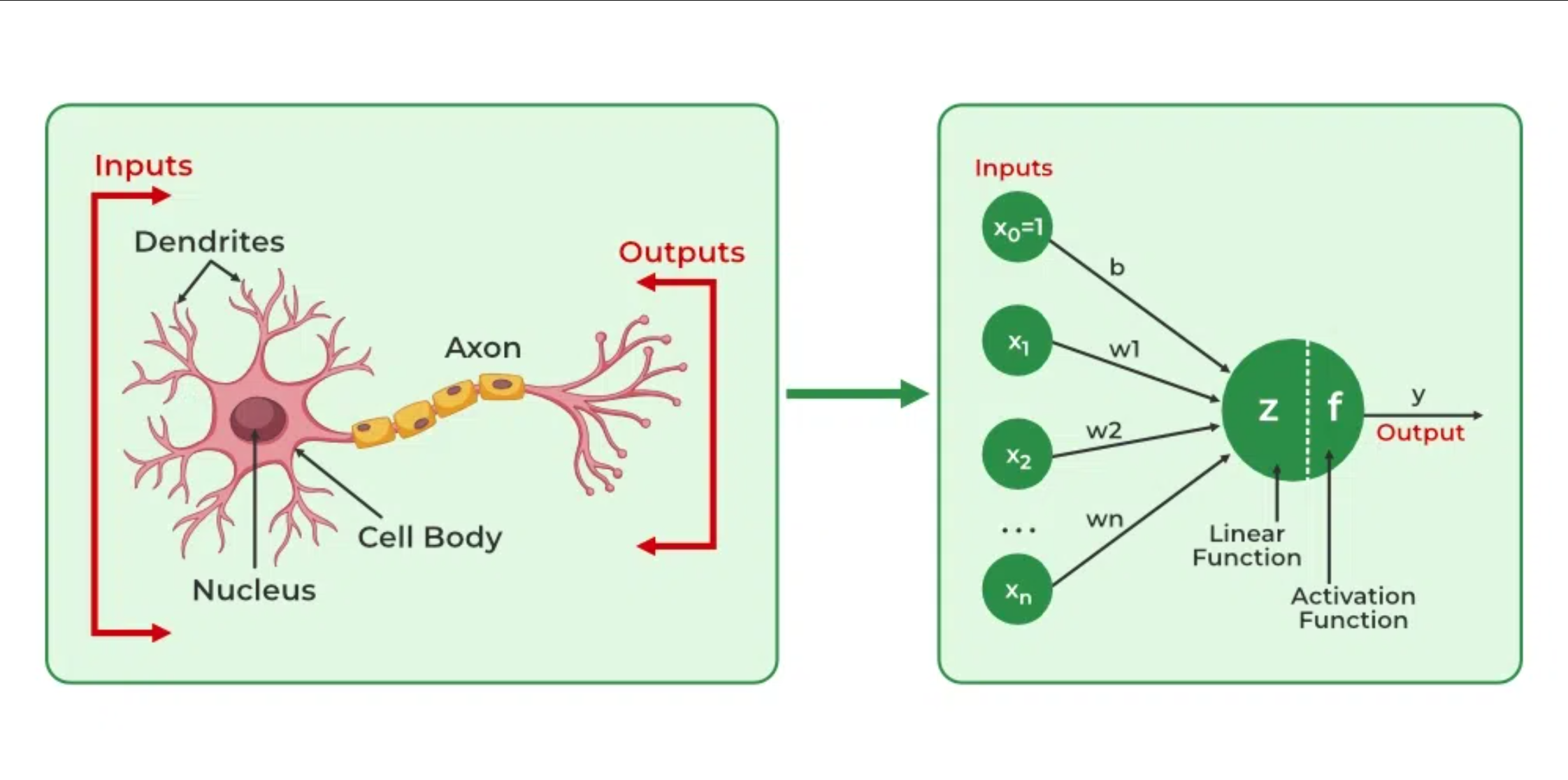 30
[Speaker Notes: 86 billion neurons
175 parameters (ChatGPT)]
ΤΕΧΝΗΤΑ ΝΕΥΡΩΝΙΚΑ ΔΙΚΤΥΑ
Προσθέσεις
Πολλαπλασιασμοι
[Speaker Notes: Fonction d’activation
Layers = couche
Hidden = cache
Entrée - Sortie]
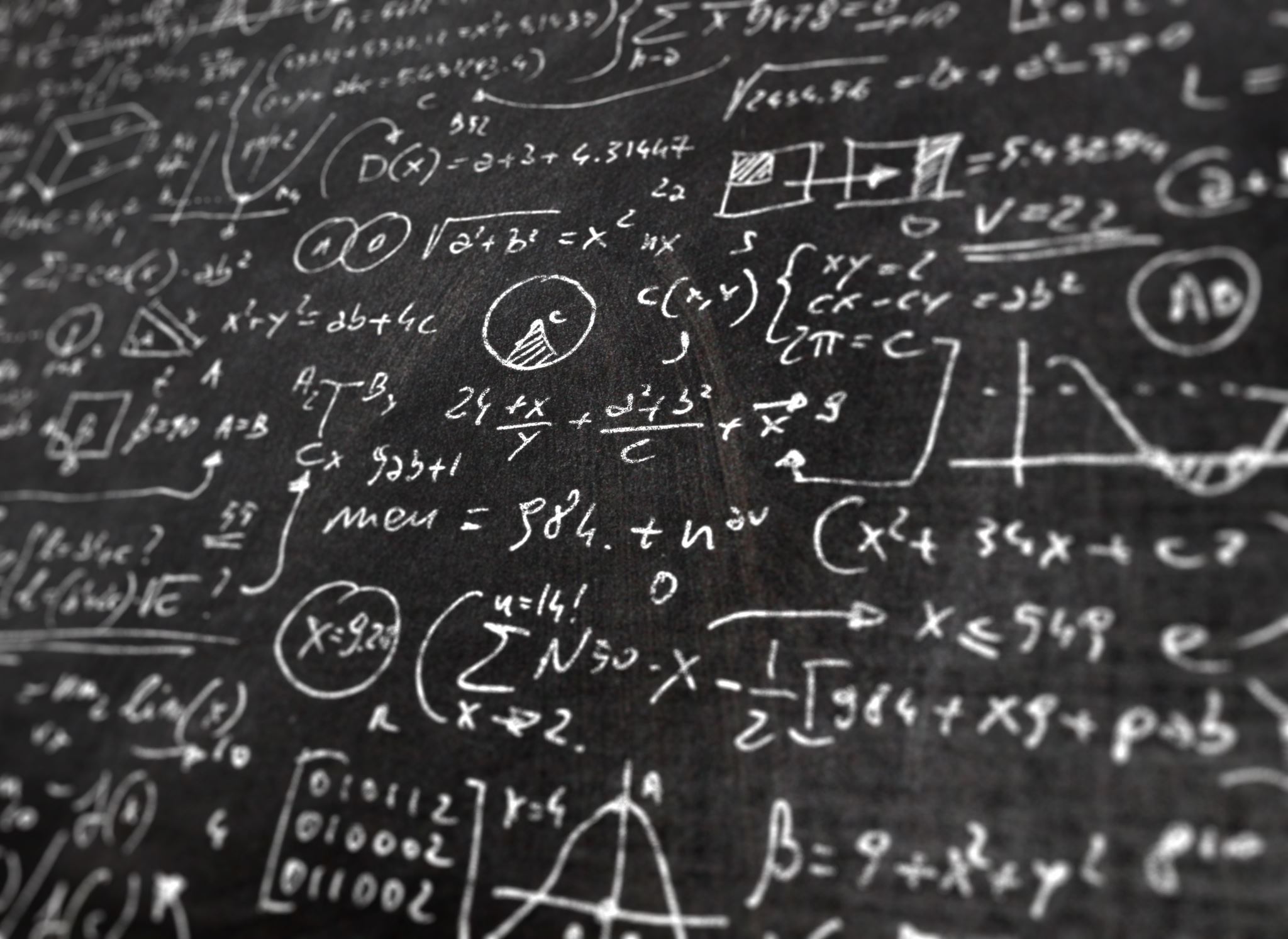 Μεγάλα Γλωσσικά Μοντέλα
(Let’s dive in)
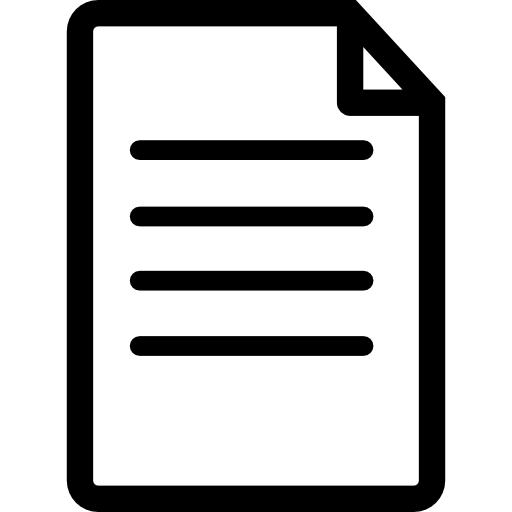 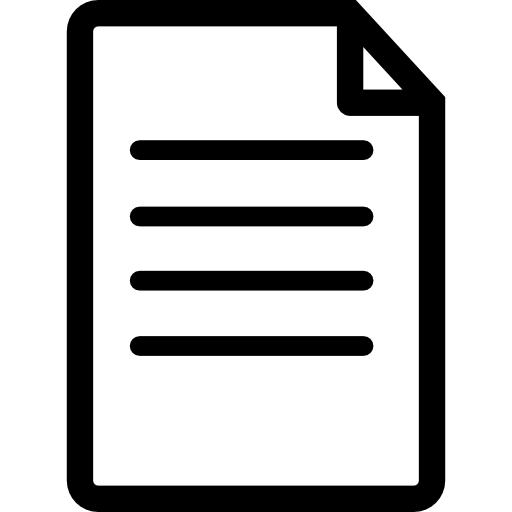 Transformers
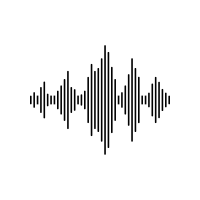 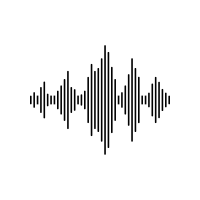 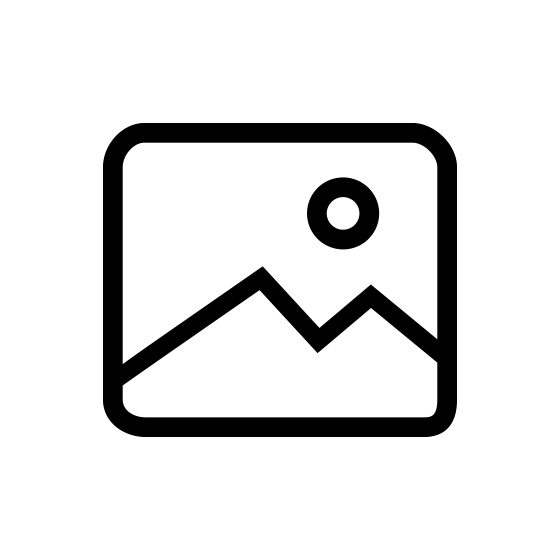 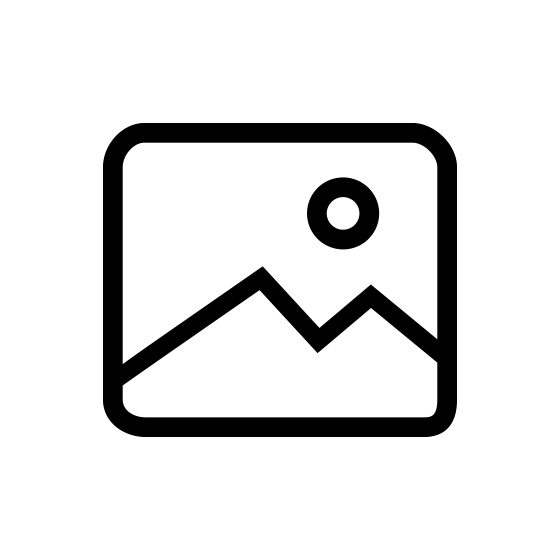 ΟΛΑ ΕΙΝΑΙ ΠΡΟΓΝΩΣΗ
Τι κάνει τελικά ο Transformer
Οι λέξεις κωδικοποιούνται.
Οι λέξεις γνωρίζονται μεταξύ τους συγκεκριμενοποιώντας το νόημα τους (συμφραζόμενα).
Τα LLM προσθέτουν πληροφορίες στις λέξεις από την αποθηκευμένη γνώση τους.
Ο Transformer υπολογίζει τις πιθανότητες να ακολουθεί η κάθε λέξη του λεξιλογίου του.
Ποιες σπεσιαλιτέ μπορώ να δοκιμάσω με θέα τον Λευκό Πύργο;
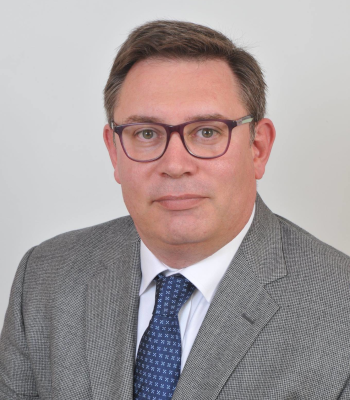 Αν βρίσκεσαι κοντά στον Λευκό Πύργο στη Θεσσαλονίκη, υπάρχουν πολλές σπεσιαλιτέ που μπορείς να δοκιμάσεις. Μερικές από τις πιο δημοφιλείς επιλογές περιλαμβάνουν:
1. Μπουγάτσα: Ένα παραδοσιακό γλυκό ή αλμυρό παστίτσιο, γεμισμένο με κρέμα ή κιμά.
2. Σουβλάκι: Κρέας ψημένο σε σούβλα, συνήθως σερβιρισμένο με πίτα και σαλάτα.
3. Χαλβάς: Ένα γλυκό που παρασκευάζεται από ταχίνι, πολύ δημοφιλές στην περιοχή.
4. Γαρίδες σαγανάκι: Μια νόστιμη επιλογή με γαρίδες, τυρί φέτα και σάλτσα ντομάτας.
5. Κεφτεδάκια: Μικρές μπαλίτσες από κιμά, τηγανισμένες και συχνά σερβιρισμένες με σάλτσα ή γιαούρτι.
6. Τυροκαυτερή: Μια πικάντικη τυροσαλάτα που μπορεί να συνοδεύσει πολλά πιάτα.
Αυτές οι επιλογές σε συνδυασμό με τη θέα του Λευκού Πύργου θα δημιουργήσουν μια αξέχαστη γαστρονομική εμπειρία!
Αν βρίσκεσαι κοντά στον Λευκό Πύργο στη Θεσσαλονίκη, υπάρχουν πολλές σπεσιαλιτέ που μπορείς να δοκιμάσεις. Μερικές από τις πιο δημοφιλείς επιλογές περιλαμβάνουν:
1. Μπουγάτσα: Ένα παραδοσιακό γλυκό ή αλμυρό παστίτσιο, γεμισμένο με κρέμα ή κιμά.
2. Σουβλάκι: Κρέας ψημένο σε σούβλα, συνήθως σερβιρισμένο με πίτα και σαλάτα.
3. Χαλβάς: Ένα γλυκό που παρασκευάζεται από ταχίνι, πολύ δημοφιλές στην περιοχή.
4. Γαρίδες σαγανάκι: Μια νόστιμη επιλογή με γαρίδες, τυρί φέτα και σάλτσα ντομάτας.
5. Κεφτεδάκια: Μικρές μπαλίτσες από κιμά, τηγανισμένες και συχνά σερβιρισμένες με σάλτσα ή γιαούρτι.
6. Τυροκαυτερή: Μια πικάντικη τυροσαλάτα που μπορεί να συνοδεύσει πολλά πιάτα.
Αυτές οι επιλογές σε συνδυασμό με τη θέα του Λευκού Πύργου θα δημιουργήσουν μια αξέχαστη γαστρονομική εμπειρία!
Αν βρίσκεσαι κοντά στον Λευκό Πύργο στη Θεσσαλονίκη, υπάρχουν πολλές σπεσιαλιτέ που μπορείς να δοκιμάσεις. Μερικές από τις πιο δημοφιλείς επιλογές περιλαμβάνουν:
1. Μπουγάτσα: Ένα παραδοσιακό γλυκό ή αλμυρό παστίτσιο, γεμισμένο με κρέμα ή κιμά.
2. Σουβλάκι: Κρέας ψημένο σε σούβλα, συνήθως σερβιρισμένο με πίτα και σαλάτα.
3. Χαλβάς: Ένα γλυκό που παρασκευάζεται από ταχίνι, πολύ δημοφιλές στην περιοχή.
4. Γαρίδες σαγανάκι: Μια νόστιμη επιλογή με γαρίδες, τυρί φέτα και σάλτσα ντομάτας.
5. Κεφτεδάκια: Μικρές μπαλίτσες από κιμά, τηγανισμένες και συχνά σερβιρισμένες με σάλτσα ή γιαούρτι.
6. Τυροκαυτερή: Μια πικάντικη τυροσαλάτα που μπορεί να συνοδεύσει πολλά πιάτα.
Αυτές οι επιλογές σε συνδυασμό με τη θέα του Λευκού Πύργου θα δημιουργήσουν μια αξέχαστη γαστρονομική εμπειρία!
Αν βρίσκεσαι κοντά στον Λευκό Πύργο στη Θεσσαλονίκη, υπάρχουν πολλές σπεσιαλιτέ που μπορείς να δοκιμάσεις. Μερικές από τις πιο δημοφιλείς επιλογές περιλαμβάνουν:
1. Μπουγάτσα: Ένα παραδοσιακό γλυκό ή αλμυρό παστίτσιο, γεμισμένο με κρέμα ή κιμά.
2. Σουβλάκι: Κρέας ψημένο σε σούβλα, συνήθως σερβιρισμένο με πίτα και σαλάτα.
3. Χαλβάς: Ένα γλυκό που παρασκευάζεται από ταχίνι, πολύ δημοφιλές στην περιοχή.
4. Γαρίδες σαγανάκι: Μια νόστιμη επιλογή με γαρίδες, τυρί φέτα και σάλτσα ντομάτας.
5. Κεφτεδάκια: Μικρές μπαλίτσες από κιμά, τηγανισμένες και συχνά σερβιρισμένες με σάλτσα ή γιαούρτι.
6. Τυροκαυτερή: Μια πικάντικη τυροσαλάτα που μπορεί να συνοδεύσει πολλά πιάτα.
Αυτές οι επιλογές σε συνδυασμό με τη θέα του Λευκού Πύργου θα δημιουργήσουν μια αξέχαστη γαστρονομική εμπειρία!
Αν βρίσκεσαι κοντά στον Λευκό Πύργο στη Θεσσαλονίκη, υπάρχουν πολλές σπεσιαλιτέ που μπορείς να δοκιμάσεις. Μερικές από τις πιο δημοφιλείς επιλογές περιλαμβάνουν:
1. Μπουγάτσα: Ένα παραδοσιακό γλυκό ή αλμυρό παστίτσιο, γεμισμένο με κρέμα ή κιμά.
2. Σουβλάκι: Κρέας ψημένο σε σούβλα, συνήθως σερβιρισμένο με πίτα και σαλάτα.
3. Χαλβάς: Ένα γλυκό που παρασκευάζεται από ταχίνι, πολύ δημοφιλές στην περιοχή.
4. Γαρίδες σαγανάκι: Μια νόστιμη επιλογή με γαρίδες, τυρί φέτα και σάλτσα ντομάτας.
5. Κεφτεδάκια: Μικρές μπαλίτσες από κιμά, τηγανισμένες και συχνά σερβιρισμένες με σάλτσα ή γιαούρτι.
6. Τυροκαυτερή: Μια πικάντικη τυροσαλάτα που μπορεί να συνοδεύσει πολλά πιάτα.
Αυτές οι επιλογές σε συνδυασμό με τη θέα του Λευκού Πύργου θα δημιουργήσουν μια αξέχαστη γαστρονομική εμπειρία!
Αν βρίσκεσαι κοντά στον Λευκό Πύργο στη Θεσσαλονίκη, υπάρχουν πολλές σπεσιαλιτέ που μπορείς να δοκιμάσεις. Μερικές από τις πιο δημοφιλείς επιλογές περιλαμβάνουν:
1. Μπουγάτσα: Ένα παραδοσιακό γλυκό ή αλμυρό παστίτσιο, γεμισμένο με κρέμα ή κιμά.
2. Σουβλάκι: Κρέας ψημένο σε σούβλα, συνήθως σερβιρισμένο με πίτα και σαλάτα.
3. Χαλβάς: Ένα γλυκό που παρασκευάζεται από ταχίνι, πολύ δημοφιλές στην περιοχή.
4. Γαρίδες σαγανάκι: Μια νόστιμη επιλογή με γαρίδες, τυρί φέτα και σάλτσα ντομάτας.
5. Κεφτεδάκια: Μικρές μπαλίτσες από κιμά, τηγανισμένες και συχνά σερβιρισμένες με σάλτσα ή γιαούρτι.
6. Τυροκαυτερή: Μια πικάντικη τυροσαλάτα που μπορεί να συνοδεύσει πολλά πιάτα.
Αυτές οι επιλογές σε συνδυασμό με τη θέα του Λευκού Πύργου θα δημιουργήσουν μια αξέχαστη γαστρονομική εμπειρία!
Αν βρίσκεσαι κοντά στον Λευκό Πύργο στη Θεσσαλονίκη, υπάρχουν πολλές σπεσιαλιτέ που μπορείς να δοκιμάσεις. Μερικές από τις πιο δημοφιλείς επιλογές περιλαμβάνουν:
1. Μπουγάτσα: Ένα παραδοσιακό γλυκό ή αλμυρό παστίτσιο, γεμισμένο με κρέμα ή κιμά.
2. Σουβλάκι: Κρέας ψημένο σε σούβλα, συνήθως σερβιρισμένο με πίτα και σαλάτα.
3. Χαλβάς: Ένα γλυκό που παρασκευάζεται από ταχίνι, πολύ δημοφιλές στην περιοχή.
4. Γαρίδες σαγανάκι: Μια νόστιμη επιλογή με γαρίδες, τυρί φέτα και σάλτσα ντομάτας.
5. Κεφτεδάκια: Μικρές μπαλίτσες από κιμά, τηγανισμένες και συχνά σερβιρισμένες με σάλτσα ή γιαούρτι.
6. Τυροκαυτερή: Μια πικάντικη τυροσαλάτα που μπορεί να συνοδεύσει πολλά πιάτα.
Αυτές οι επιλογές σε συνδυασμό με τη θέα του Λευκού Πύργου θα δημιουργήσουν μια αξέχαστη γαστρονομική εμπειρία!
Αν βρίσκεσαι κοντά στον Λευκό Πύργο στη Θεσσαλονίκη, υπάρχουν πολλές σπεσιαλιτέ που μπορείς να δοκιμάσεις. Μερικές από τις πιο δημοφιλείς επιλογές περιλαμβάνουν:
1. Μπουγάτσα: Ένα παραδοσιακό γλυκό ή αλμυρό παστίτσιο, γεμισμένο με κρέμα ή κιμά.
2. Σουβλάκι: Κρέας ψημένο σε σούβλα, συνήθως σερβιρισμένο με πίτα και σαλάτα.
3. Χαλβάς: Ένα γλυκό που παρασκευάζεται από ταχίνι, πολύ δημοφιλές στην περιοχή.
4. Γαρίδες σαγανάκι: Μια νόστιμη επιλογή με γαρίδες, τυρί φέτα και σάλτσα ντομάτας.
5. Κεφτεδάκια: Μικρές μπαλίτσες από κιμά, τηγανισμένες και συχνά σερβιρισμένες με σάλτσα ή γιαούρτι.
6. Τυροκαυτερή: Μια πικάντικη τυροσαλάτα που μπορεί να συνοδεύσει πολλά πιάτα.
Αυτές οι επιλογές σε συνδυασμό με τη θέα του Λευκού Πύργου θα δημιουργήσουν μια αξέχαστη γαστρονομική εμπειρία!
Αν βρίσκεσαι κοντά στον Λευκό Πύργο στη Θεσσαλονίκη, υπάρχουν πολλές σπεσιαλιτέ που μπορείς να δοκιμάσεις. Μερικές από τις πιο δημοφιλείς επιλογές περιλαμβάνουν:
1. Μπουγάτσα: Ένα παραδοσιακό γλυκό ή αλμυρό παστίτσιο, γεμισμένο με κρέμα ή κιμά.
2. Σουβλάκι: Κρέας ψημένο σε σούβλα, συνήθως σερβιρισμένο με πίτα και σαλάτα.
3. Χαλβάς: Ένα γλυκό που παρασκευάζεται από ταχίνι, πολύ δημοφιλές στην περιοχή.
4. Γαρίδες σαγανάκι: Μια νόστιμη επιλογή με γαρίδες, τυρί φέτα και σάλτσα ντομάτας.
5. Κεφτεδάκια: Μικρές μπαλίτσες από κιμά, τηγανισμένες και συχνά σερβιρισμένες με σάλτσα ή γιαούρτι.
6. Τυροκαυτερή: Μια πικάντικη τυροσαλάτα που μπορεί να συνοδεύσει πολλά πιάτα.
Αυτές οι επιλογές σε συνδυασμό με τη θέα του Λευκού Πύργου θα δημιουργήσουν μια αξέχαστη γαστρονομική εμπειρία!
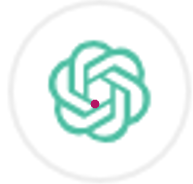 Βασικά μέρη των LLM’s
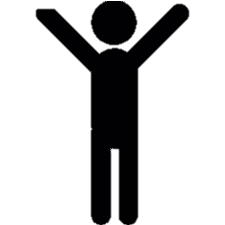 [Speaker Notes: ενσωμάτωση]
Embedding.
12,288 αριθμοί
To ChatGPT 3 γνωρίζει 50,257 λέξεις (tokens). To ChatGPT 4 σχεδόν τις διπλάσιες
Πατέρας
Άνδρας
Μητέρα
Γιός
Γυναίκα
Κόρη
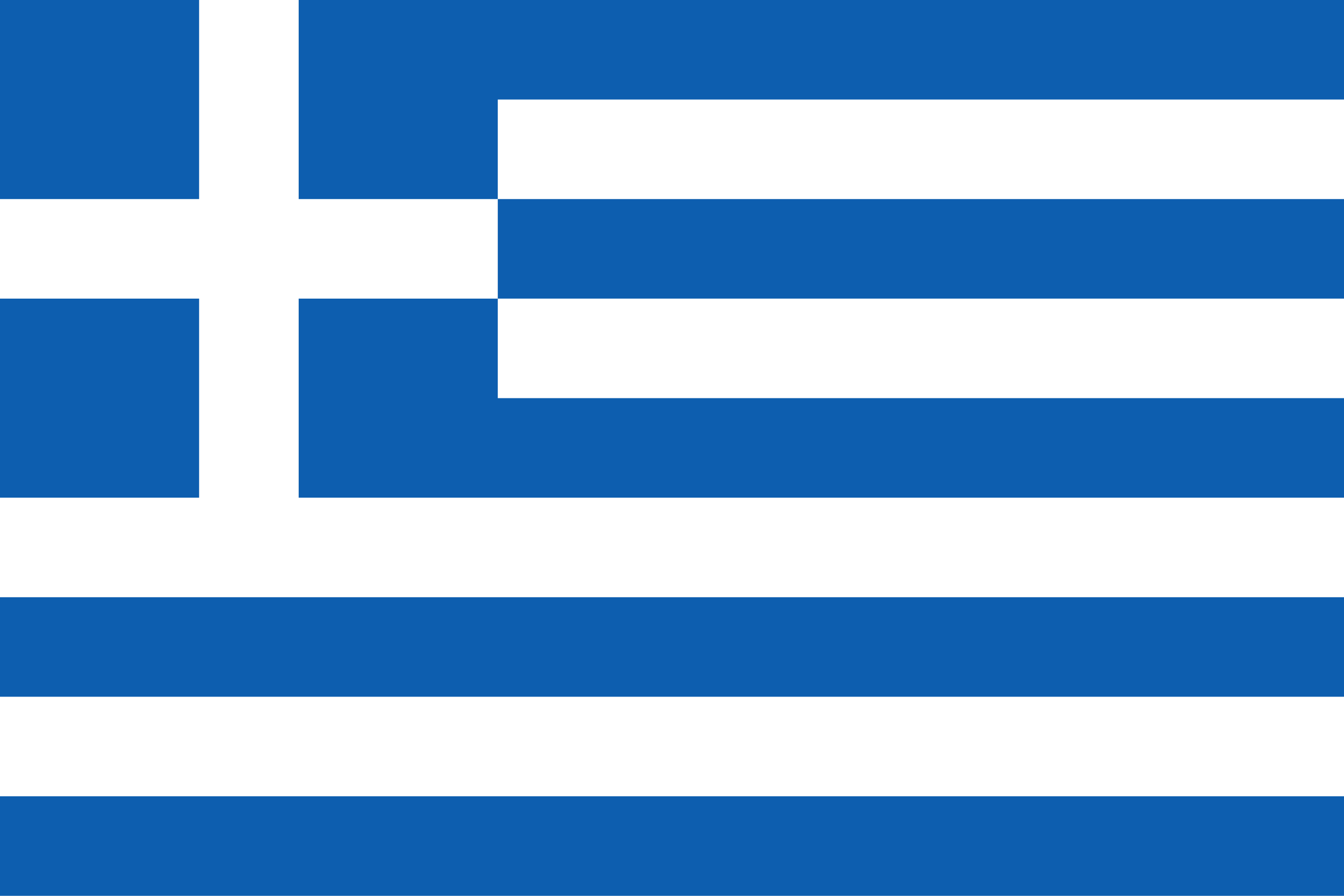 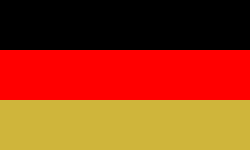 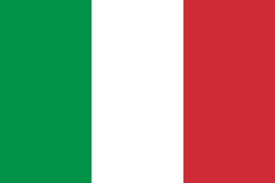 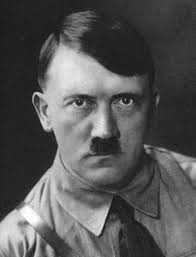 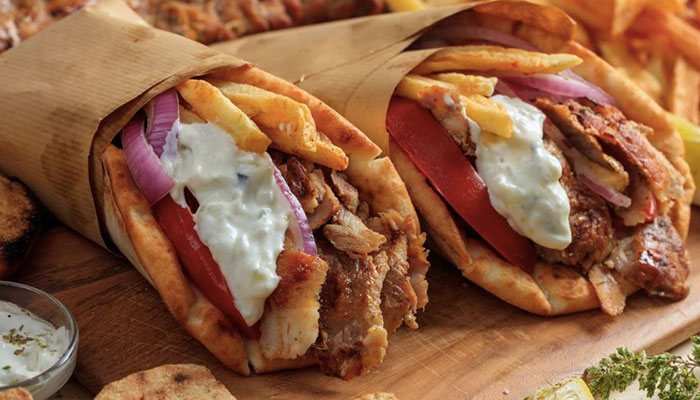 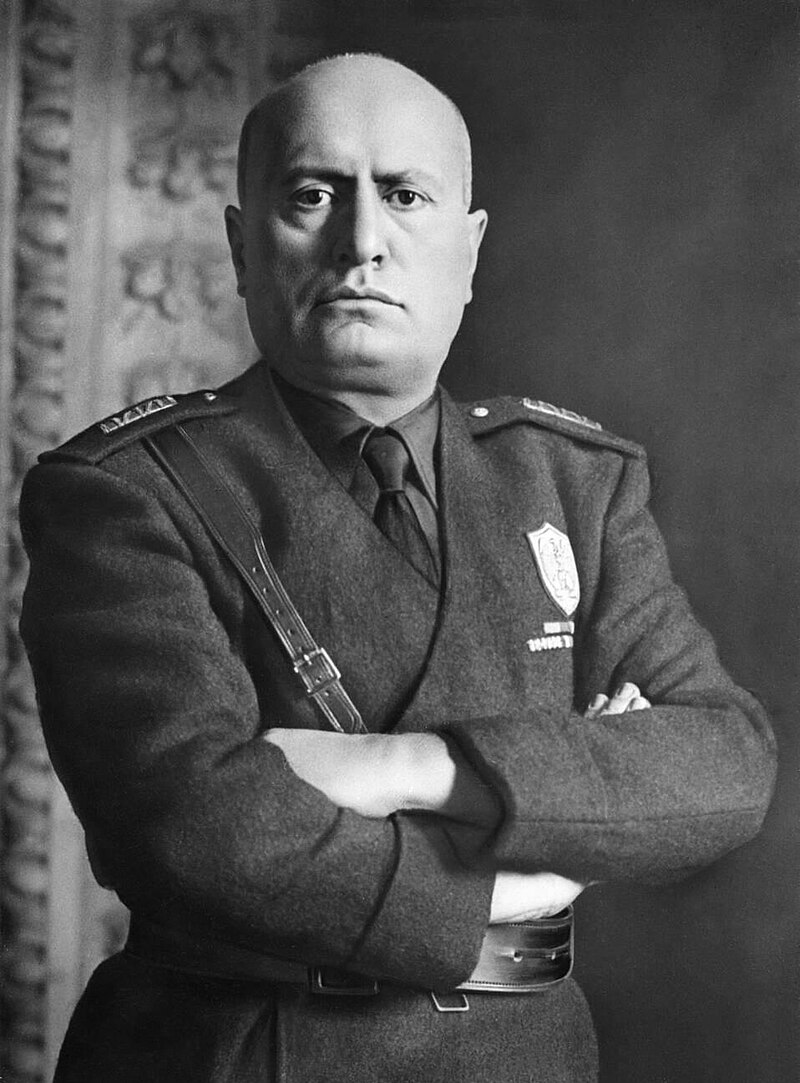 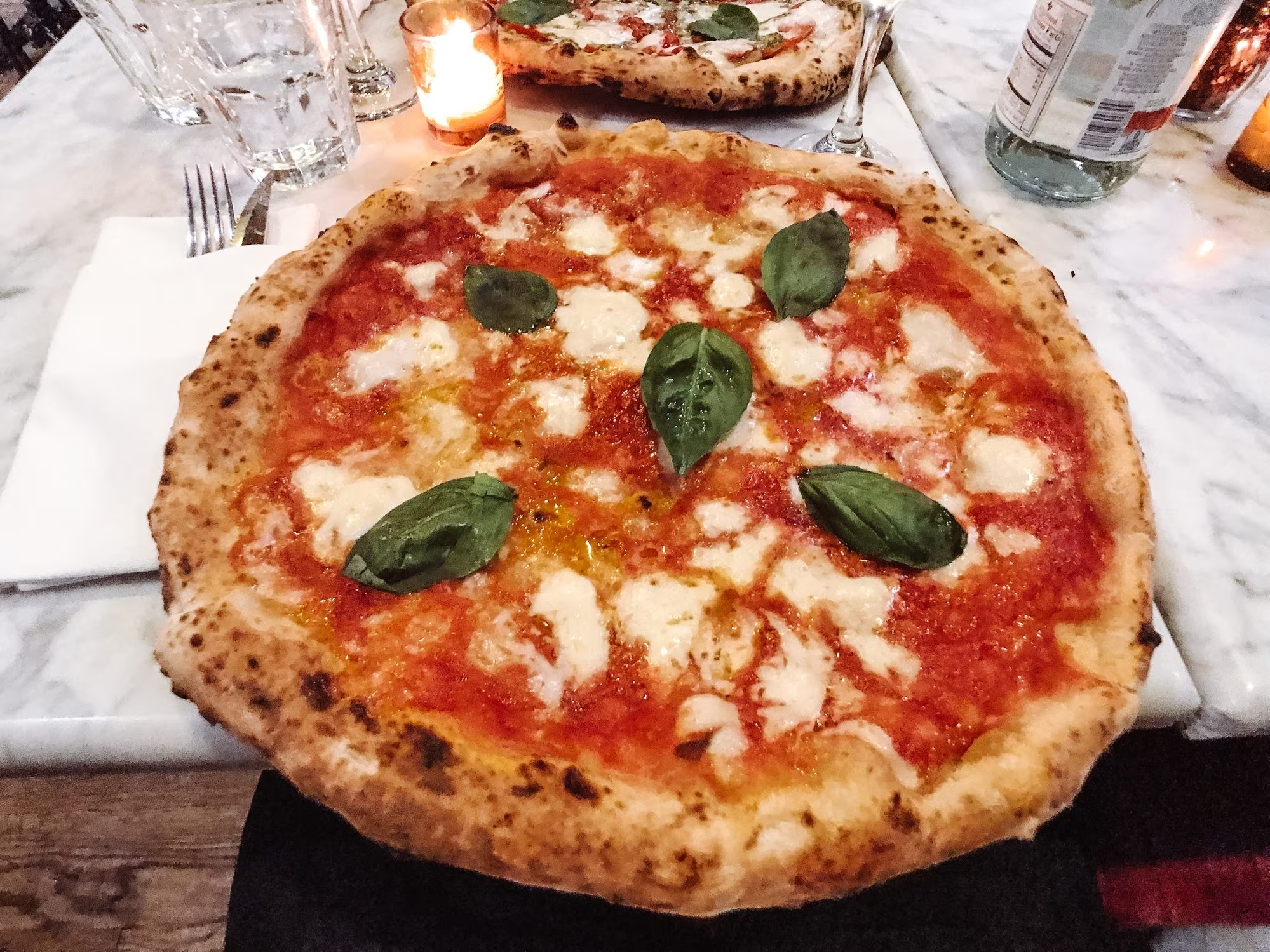 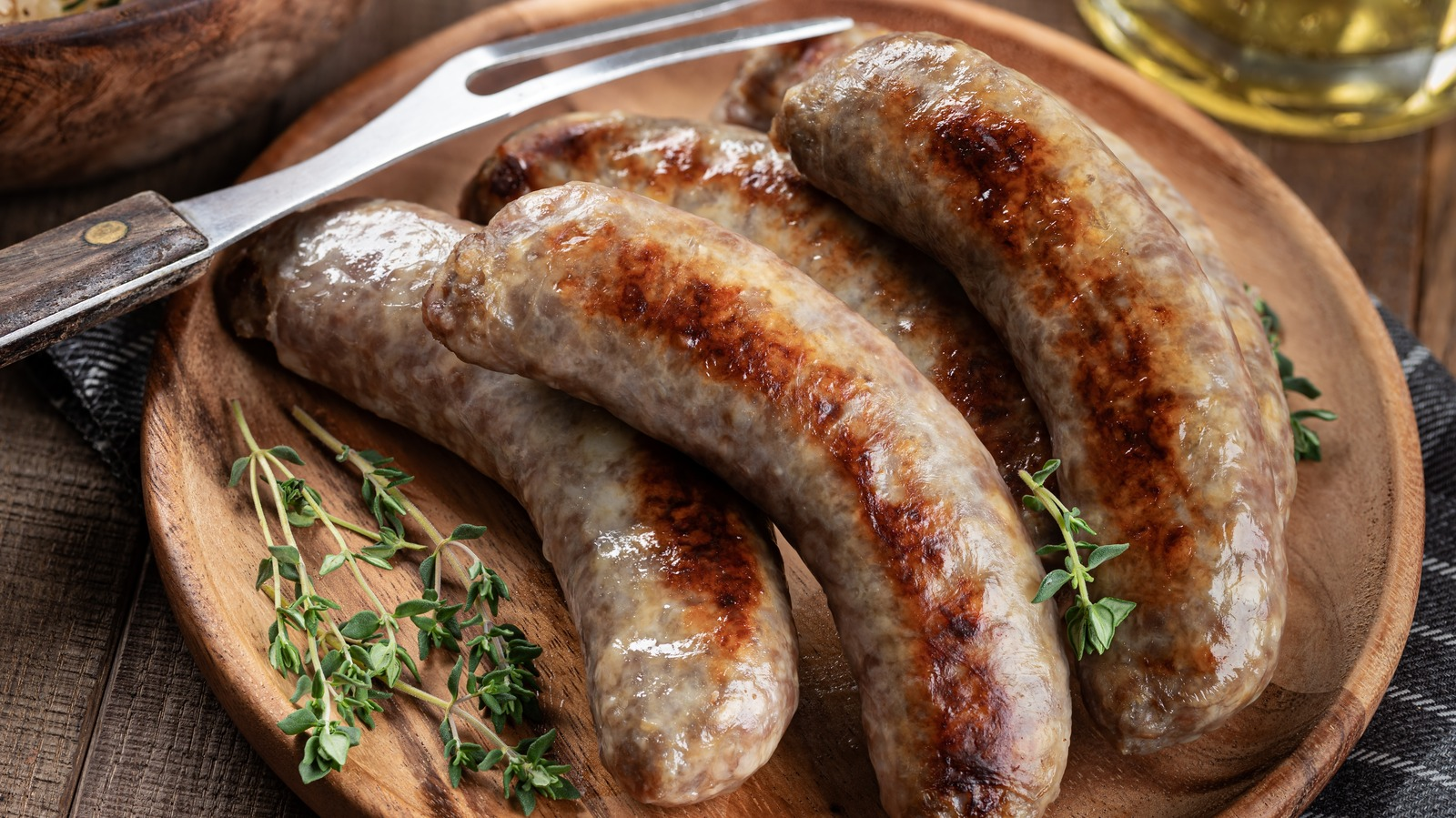 2
5
Το αγόρι φίλησε το κορίτσι
Πως θα ξεχωρίσουν;;
5
2
Το κορίτσι φίλησε το αγόρι
Positional Encoding
+
+
+
+
+
+
Άρα σε αυτόν τον πολυδιάστατο χώρο ο Transformer γνωρίζει τόσο την βασική έννοια της λέξης όσο και την θέση της στην πρόταση!
4
5
6
1
3
2
Βασικά μέρη των LLM’s
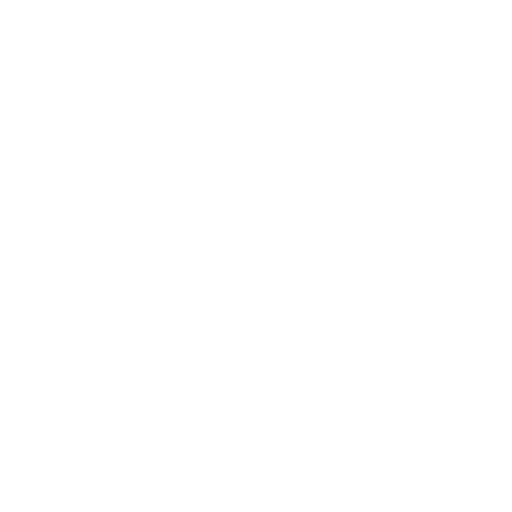 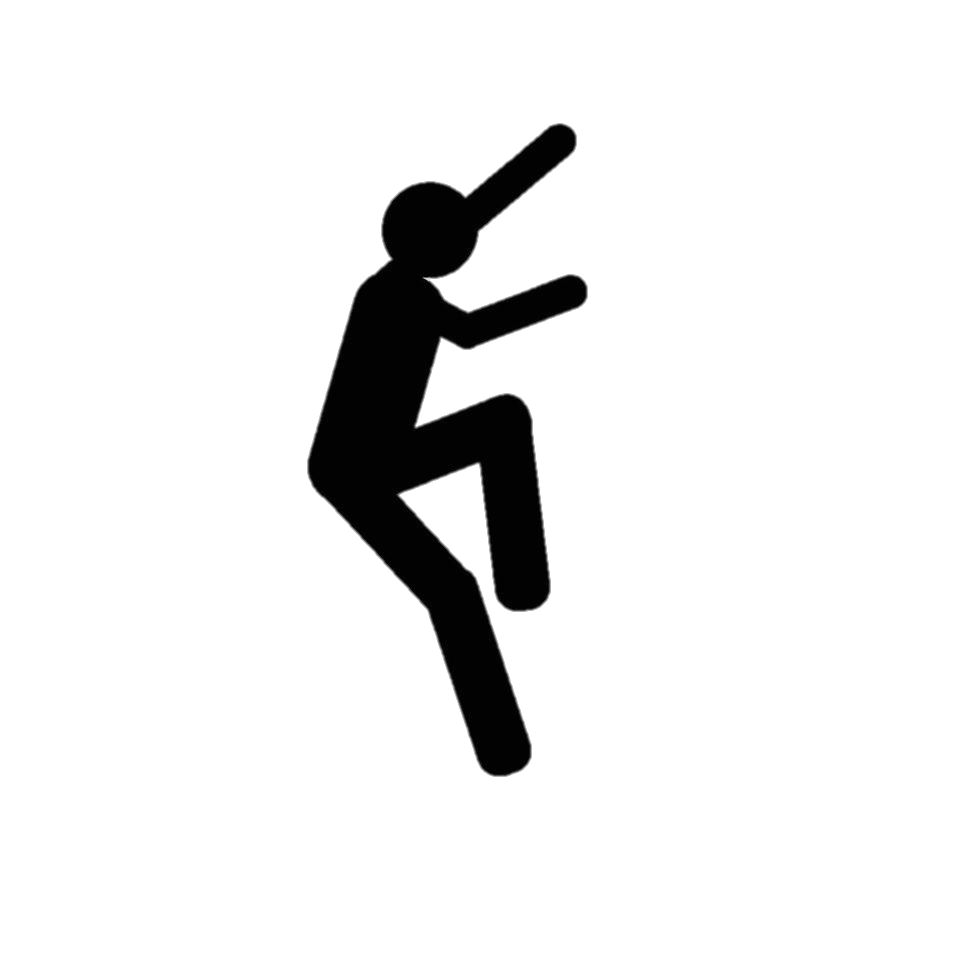 Attention
Κάθε λέξη σε μια πρόταση αξιολογεί τη συνάφεια της με τις υπόλοιπες λέξεις της πρότασης και ενημερώνει την θέση της στον γεωμετρικό χώρο.
Πύργος
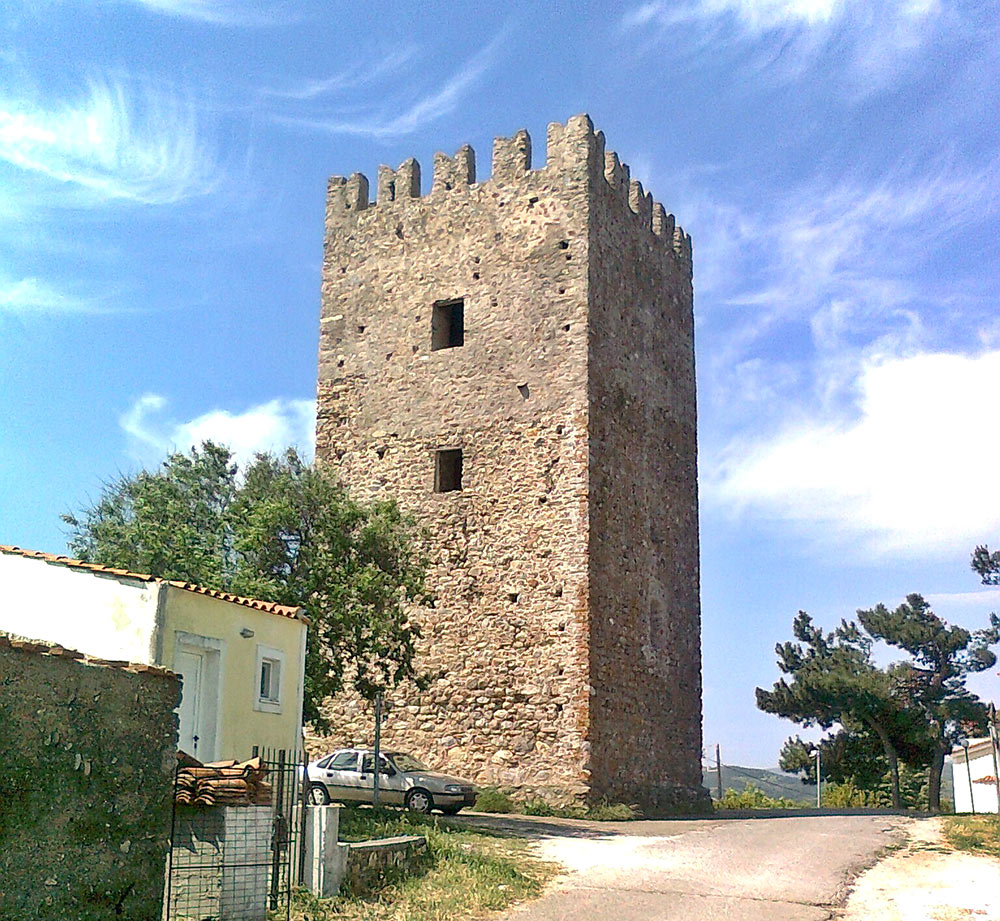 Πύργος
+ Πίζα
+ Λονδίνο
+ Αναμνηστικός
+ Λευκός
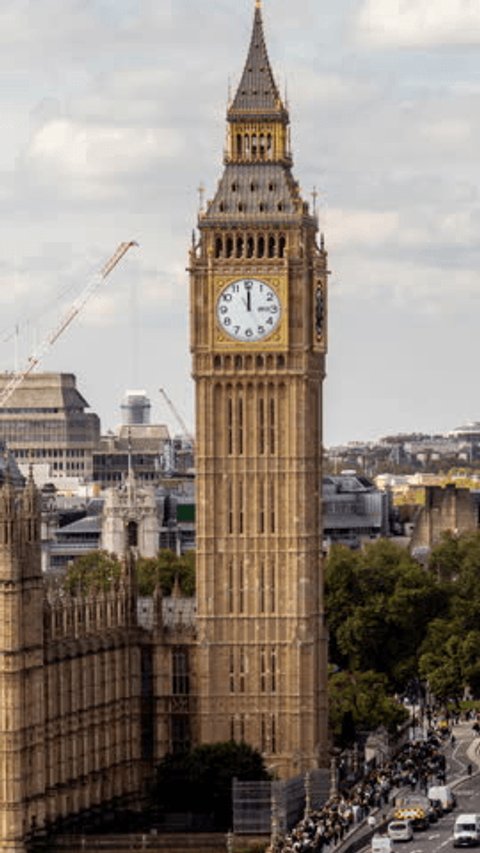 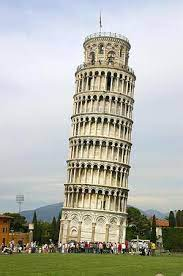 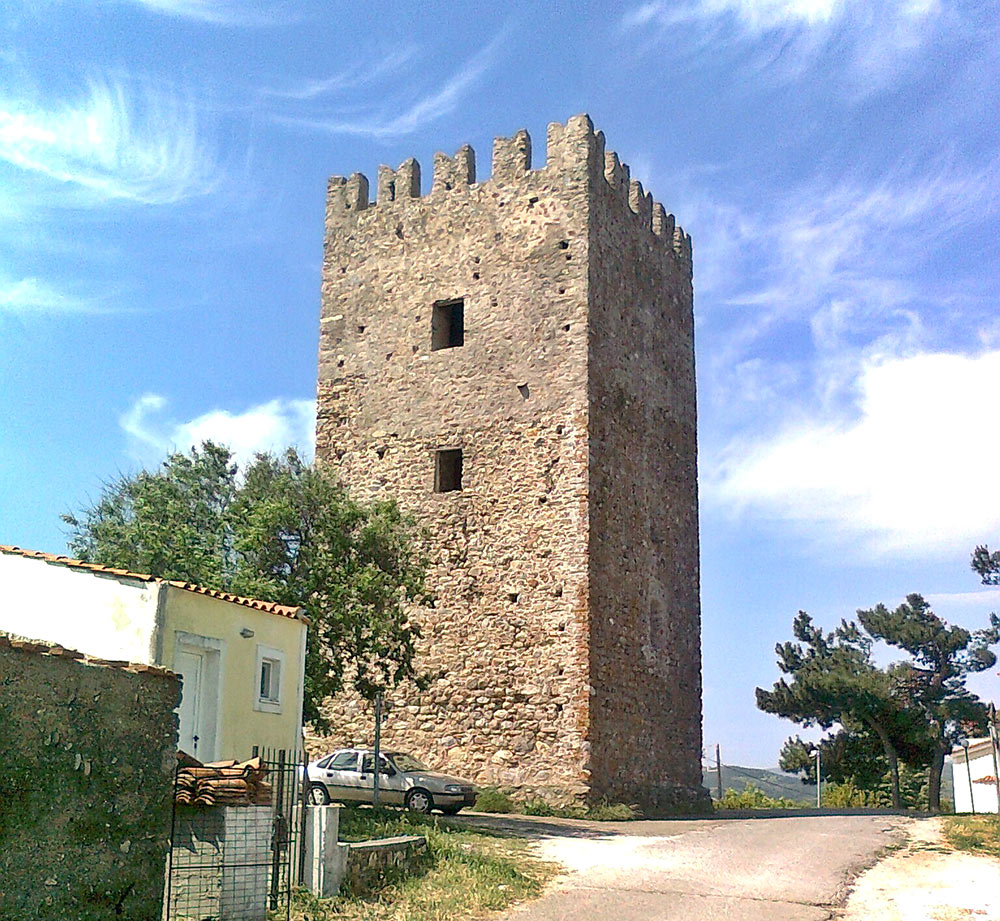 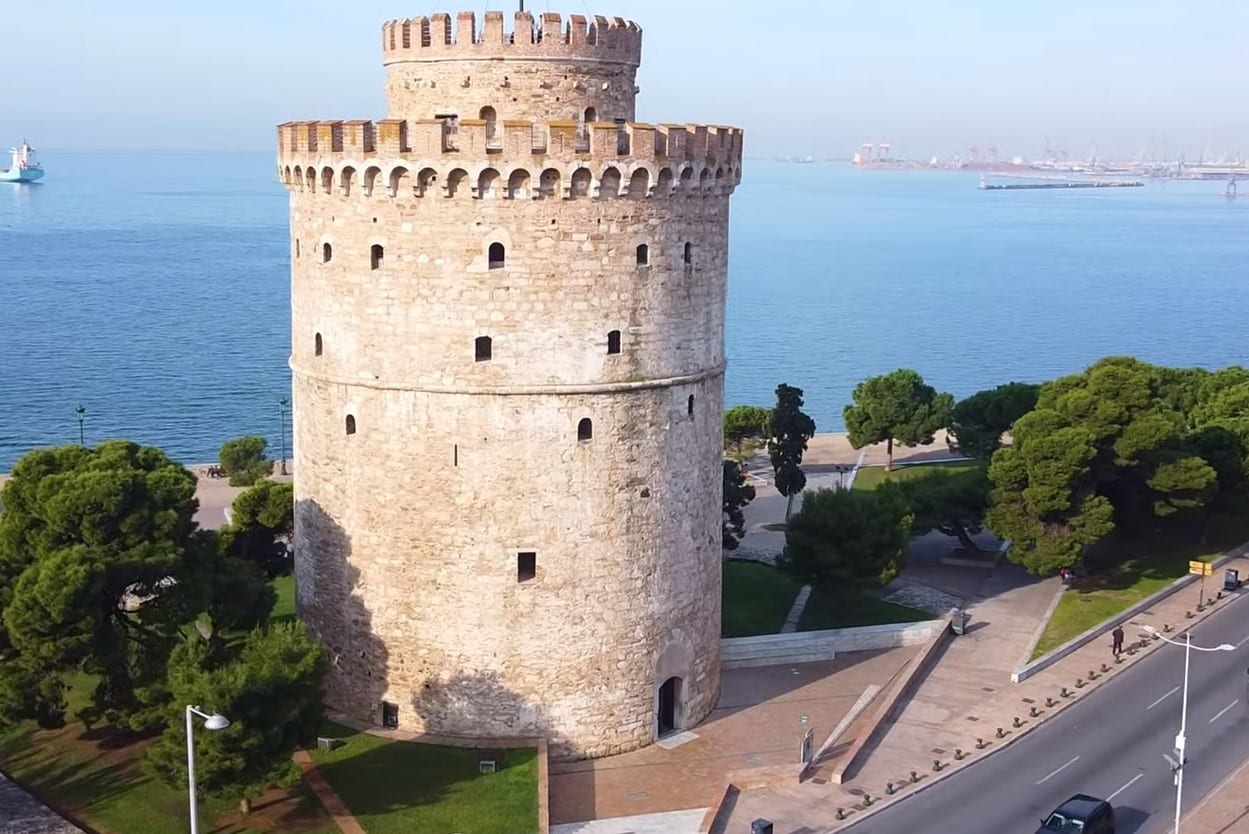 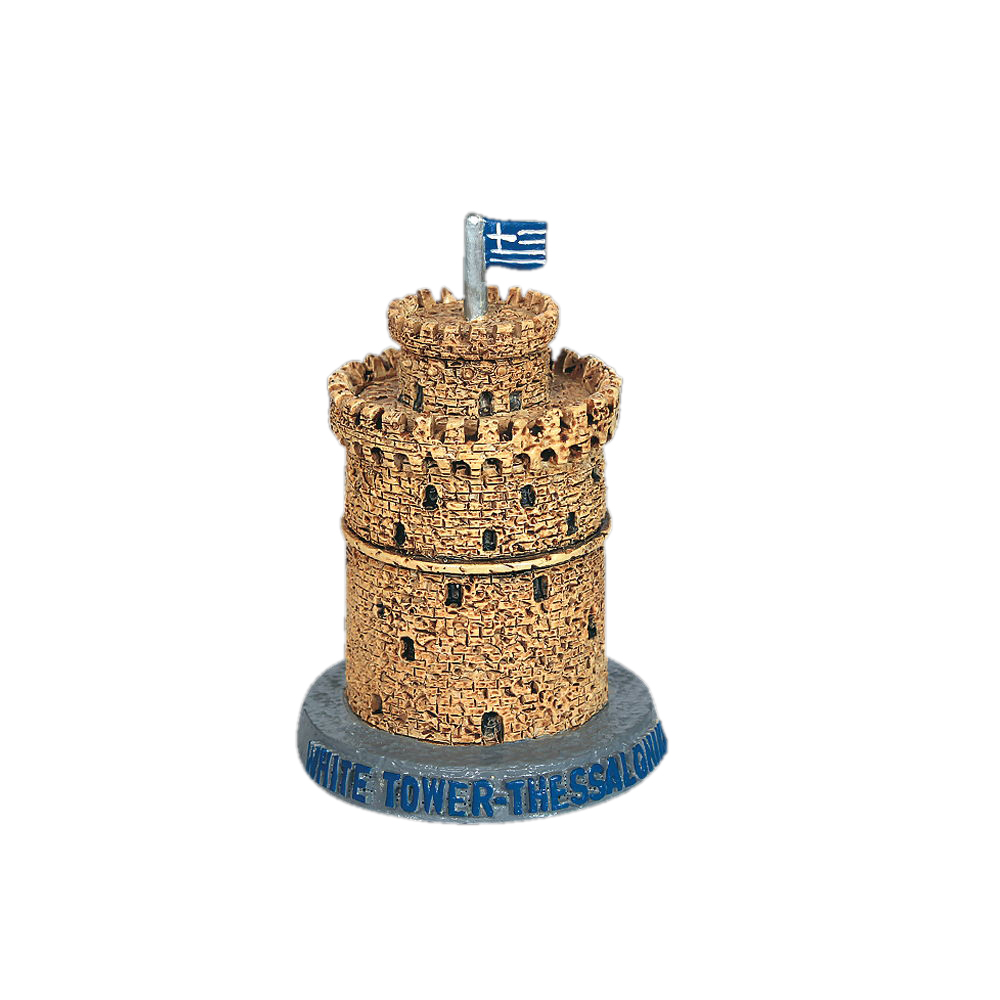 Ο επιτηρητής της έδωσε δεύτερο φύλλο χαρτί
Βουτύρωσε τον πάγκο και άπλωσε το φύλλο
Το ρεύμα έκλεισε το φύλλο της πόρτας με πάταγο
Ο αέρας σκόρπισε τα φύλλα
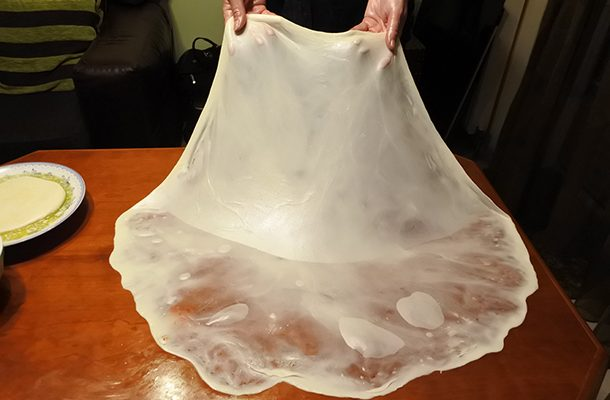 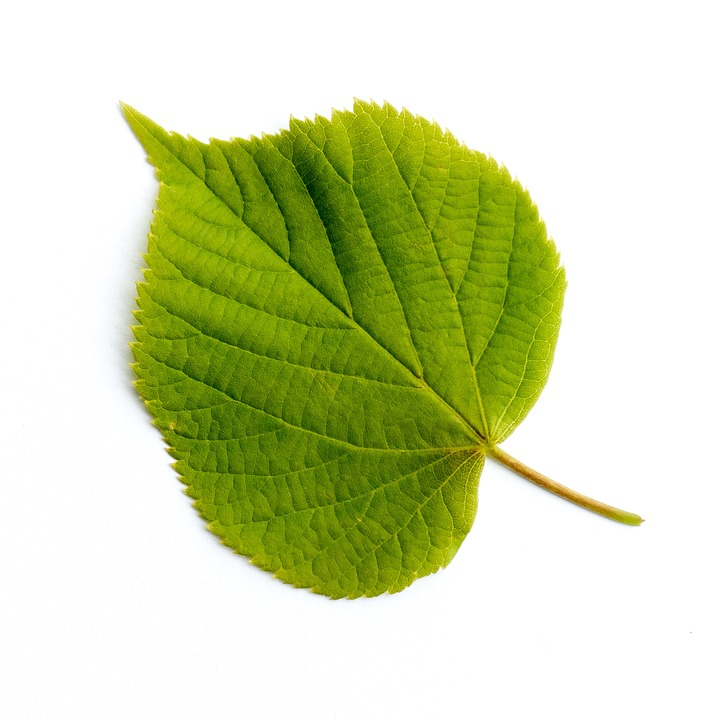 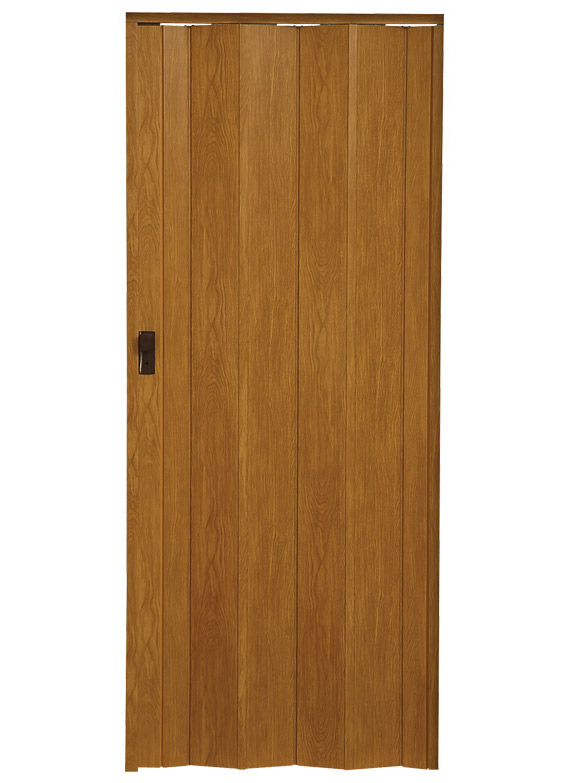 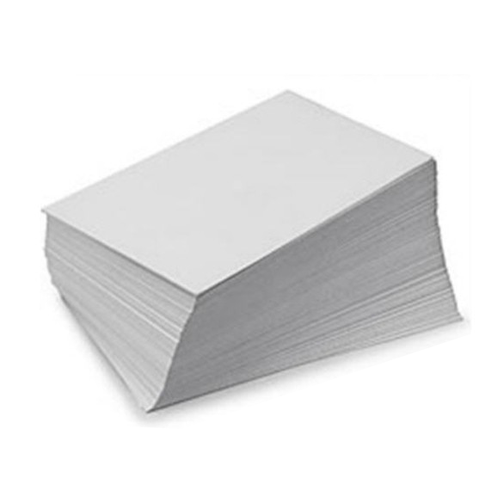 Attention
Θα πρέπει να μιλήσουμε για τους πίνακεςQ K V
6
4
5
2
3
1
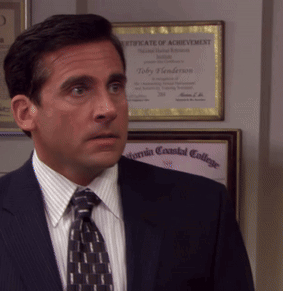 Ε1
Ε2
Ε3
Ε4
Ε5
Ε6
Υπάρχει κάποιο ουσιαστικό μετά;;;;
Υπάρχει κάποιο επίθετο πριν;;;;
Ε2 = Ε2+ V6
Ε6 = Ε6+ V5
Είμαι Επίθετο
Είμαι Ουσιαστικό
Αναμνηστικός Λευκός Πύργος
Ε6
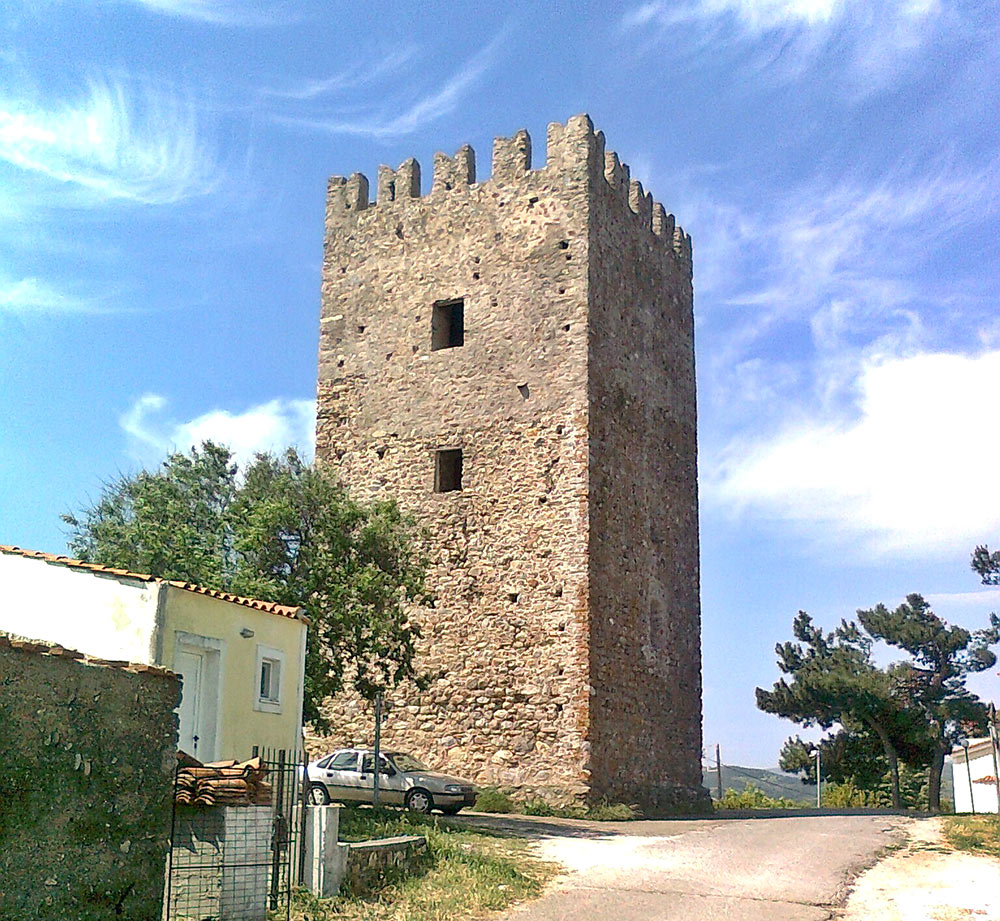 Ε6’ = Ε6+ V5
Ε6’ ’ = Ε6 ’ + V4
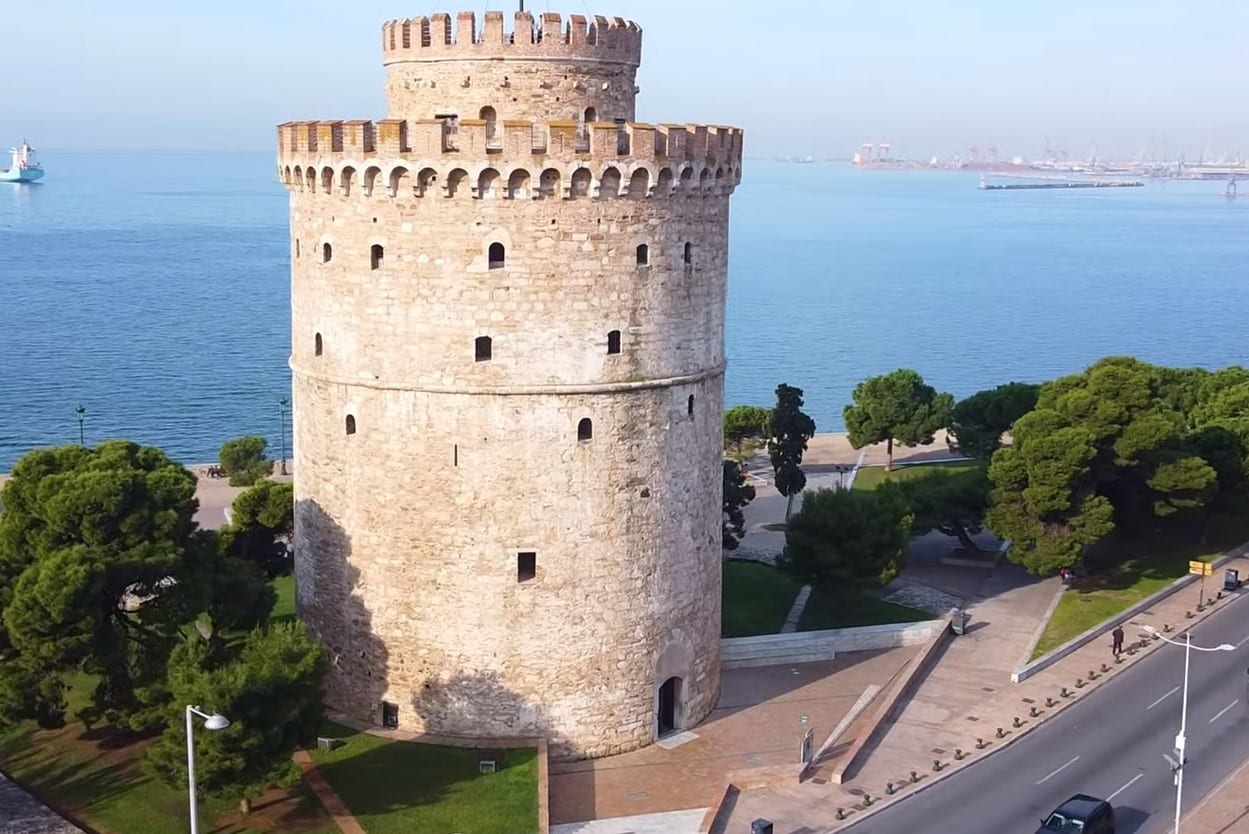 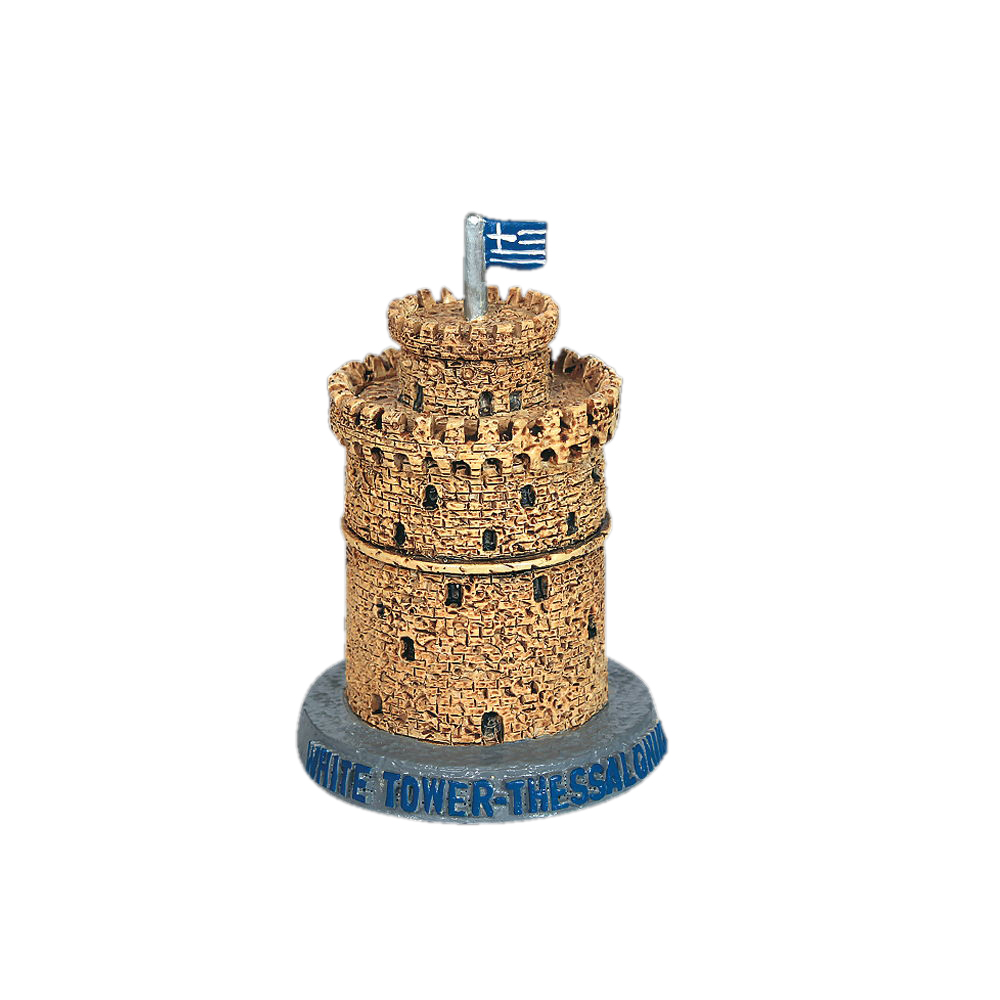 Για να υπολογιστούν τα Q, K, V χρησιμοποιούνται σταθεροί πίνακες του συστήματος και τα διανύσματα των λέξεων
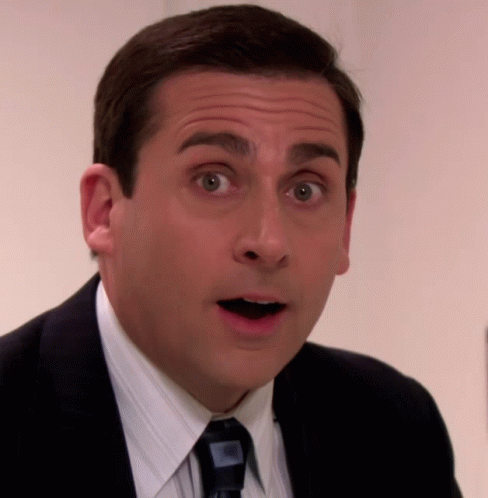 Q 
K 
V
Ερωτήσεις συσχέτησης
Απαντήσεις συσχέτησης
Ποσότητα αλλαγής
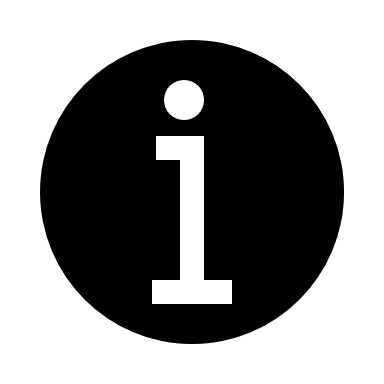 Πόσα tokens μπορεί να χρησιμοποιήσει στο Attention Layer το ChatGPT3.0 (δηλαδή πόσες λέξεις μπορούν να χρησιμοποιηθούν ως συμφραζόμενες)
ChatGPT 3: 2,049 tokens
ChatGPT 3.5: 4,096 tokens
ChatGPT 4: 128,048 tokens
Βασικά μέρη των LLM’s
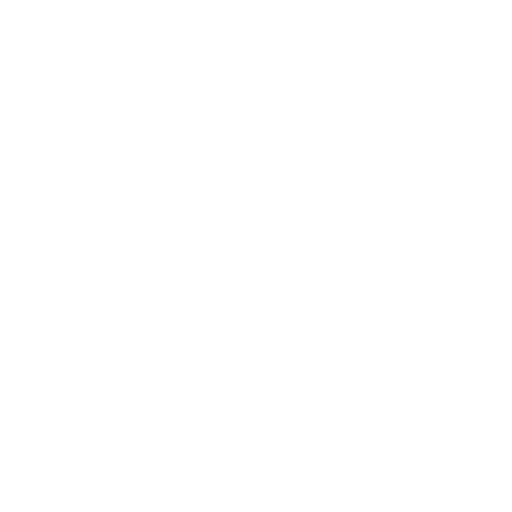 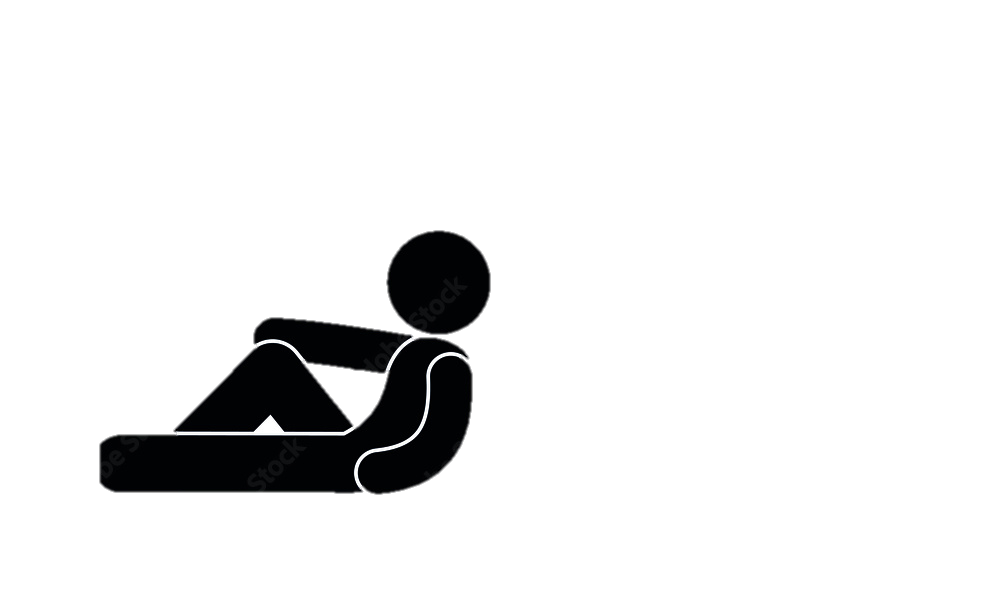 Αυτή είναι η μόνη πληροφορία που εισήγαγα στο σύστημα
Ποιες σπεσιαλιτέ μπορώ να δοκιμάσω με θέα τον Λευκό Πύργο;
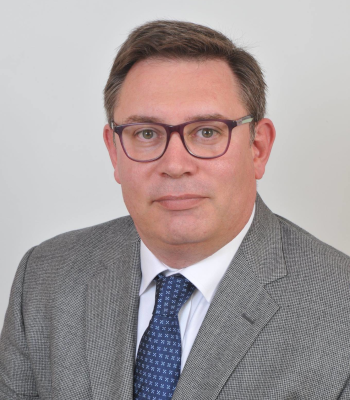 Αν βρίσκεσαι κοντά στον Λευκό Πύργο στη Θεσσαλονίκη, υπάρχουν πολλές σπεσιαλιτέ που μπορείς να δοκιμάσεις. Μερικές από τις πιο δημοφιλείς επιλογές περιλαμβάνουν:
1. Μπουγάτσα: Ένα παραδοσιακό γλυκό ή αλμυρό παστίτσιο, γεμισμένο με κρέμα ή κιμά.
2. Σουβλάκι: Κρέας ψημένο σε σούβλα, συνήθως σερβιρισμένο με πίτα και σαλάτα.
3. Χαλβάς: Ένα γλυκό που παρασκευάζεται από ταχίνι, πολύ δημοφιλές στην περιοχή.
4. Γαρίδες σαγανάκι: Μια νόστιμη επιλογή με γαρίδες, τυρί φέτα και σάλτσα ντομάτας.
5. Κεφτεδάκια: Μικρές μπαλίτσες από κιμά, τηγανισμένες και συχνά σερβιρισμένες με σάλτσα ή γιαούρτι.
6. Τυροκαυτερή: Μια πικάντικη τυροσαλάτα που μπορεί να συνοδεύσει πολλά πιάτα.
Αυτές οι επιλογές σε συνδυασμό με τη θέα του Λευκού Πύργου θα δημιουργήσουν μια αξέχαστη γαστρονομική εμπειρία!
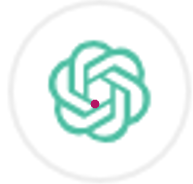 Αυτά που βρέθηκαν;;;;
Multi Layered Perceptron
Λευκός Πύργος
Multi Layered Perceptron
Προστέθηκε η πληροφορία ότι ο Λευκός Πύργος είναι στην Θεσσαλονίκη.
Έχει σχέση με την Θεσσαλονίκη;
Ναι = ↑  Όχι = ↓
w1'
w1
Θεσσαλονίκη
Λευκός Πύργος
w2'
w2
w3'
w3
w4'
w4
Λευκός Πύργος Θεσσαλονίκη
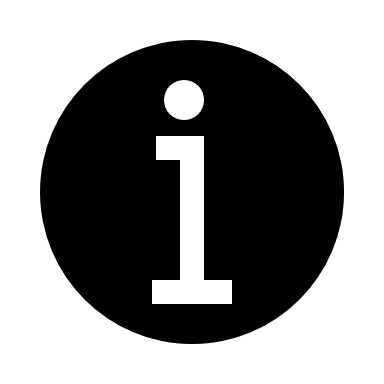 Θεσσαλονίκη
Πύργος
Θάλασσα
Λευκός
Μνημείο
Multi Layered Perceptron
49,152 κόμβοι
Έχει σχέση με την Θεσσαλονίκη;
Είναι τετράποδο;
Είναι ανάμεσα σε εισαγωγικά;
Έχει σχέση με ορυκτά;
Κάθε ερώτηση που επιβεβαιώνεται θα αλλάξει λίγο την θέση της λέξης.
Ας ξαναδούμε τώρα τι σας είπα ότι κάνει ο Transformer
Τι κάνει τελικά ο Transformer
Οι λέξεις κωδικοποιούνται.
Οι λέξεις γνωρίζονται μεταξύ τους συγκεκριμενοποιώντας το νόημα τους (συμφραζόμενα).
Τα LLM προσθέτουν πληροφορίες στις λέξεις από την αποθηκευμένη γνώση τους.
Ο Transformer υπολογίζει τις πιθανότητες να ακολουθεί η κάθε λέξη του λεξιλογίου του.
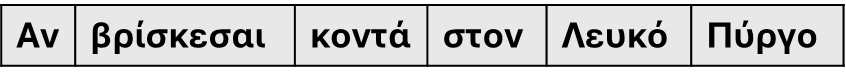 Κωδικοποίηση
Embedding
Συμφραζόμενα
Attention Layer 1
M
LP1
M
LP1
M
LP1
M
LP1
M
LP1
M
LP1
Γνώση
Συμφραζόμενα
Attention Layer 2
M
LP2
M
LP2
M
LP2
M
LP2
M
LP2
M
LP2
Γνώση
.  .  .
Συμφραζόμενα
Attention Layer 96
M
LP96
M
LP96
M
LP96
M
LP96
M
LP96
M
LP96
Γνώση
Από-Κωδικοποίηση
Unembedding
στη
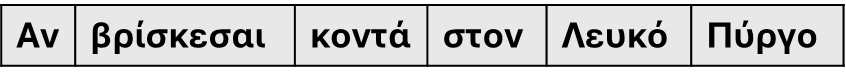 στη
Κωδικοποίηση
Embedding
Συμφραζόμενα
Attention Layer 1
M
LP1
M
LP1
M
LP1
M
LP1
M
LP1
M
LP1
M
LP1
Γνώση
Συμφραζόμενα
Attention Layer 2
M
LP2
M
LP2
M
LP2
M
LP2
M
LP2
M
LP2
M
LP2
Γνώση
.  .  .
Συμφραζόμενα
Attention Layer 96
M
LP96
M
LP96
M
LP96
M
LP96
M
LP96
M
LP96
M
LP96
Γνώση
Από-Κωδικοποίηση
Unembedding
Θεσσαλονίκη
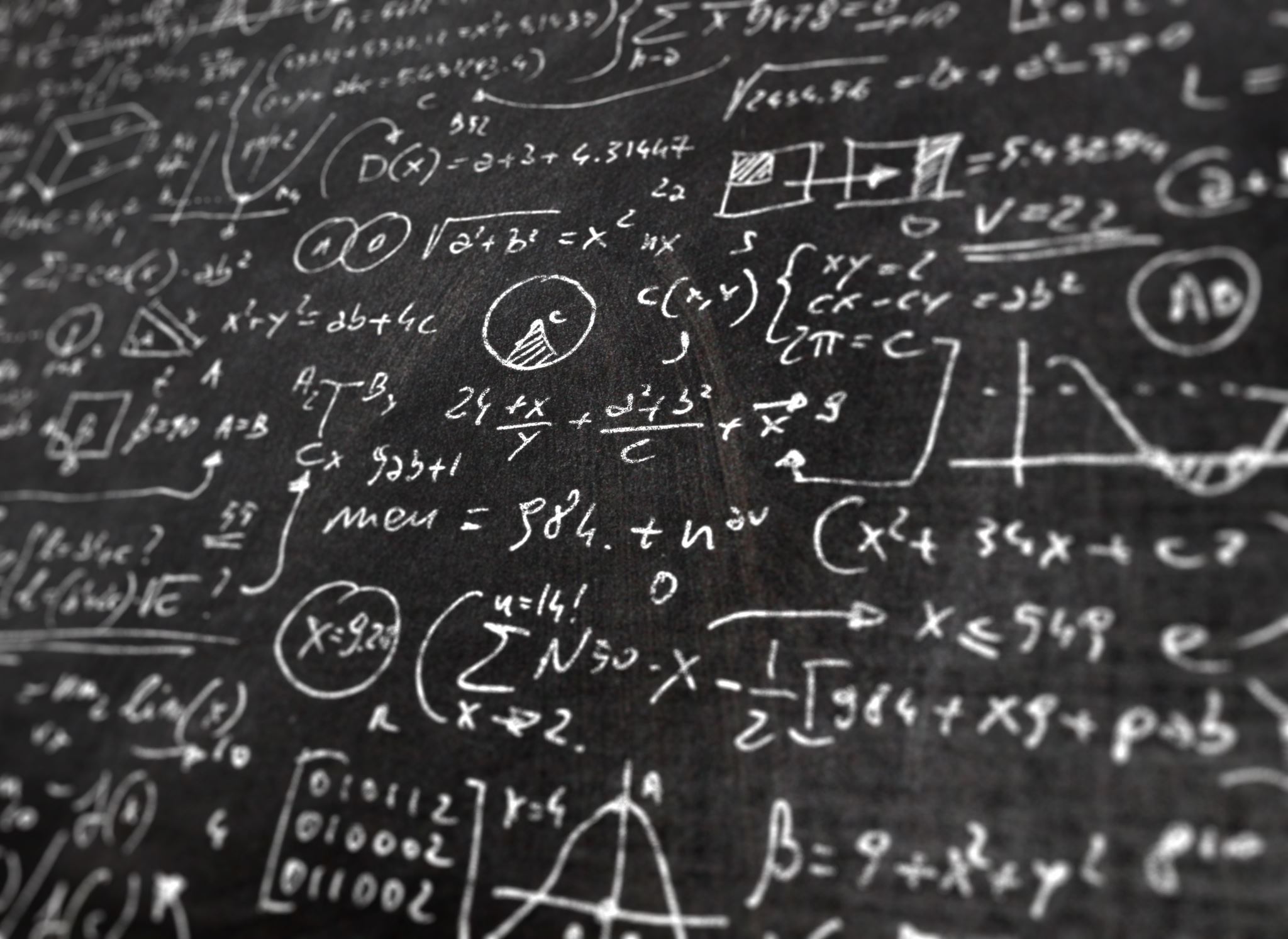 Ψέματα και Αλήθειες
(Η μόνη αλήθεια είναι οι Sex Pistols)
ΥΓ 1 : Παράλληλη επεξεργασία
Χρειάστηκαν πάνω από 1,000 επεξεργαστές για το ChatGPT3 και πάνω από 25,000 για το Chat GPT4
Ένας άνθρωπος θέλει να αθροίσει τους αριθμούς 1,2,3,4. Μπορεί να κάνει μια πρόσθεση ανά δευτερόλεπτο
Τι θα γινόταν αν μπορούσαμε να μοιράσουμε την δουλειά σε 2 ανθρώπους;
Κερδίσαμε το 1/3 ή 33% του χρόνου
Σύνολο 3 δευτερόλεπτα
Σύνολο 2 δευτερόλεπτα
7+3 =  10 (1 δευτερόλεπτο)
3+4 =   7 (1 δευτερόλεπτο)
7+3 =  10                        (1 δευτερόλεπτο)
1+2 =   3 (1 δευτερόλεπτο)
3+4 =   7 (1 δευτερόλεπτο)
1+2 =   3
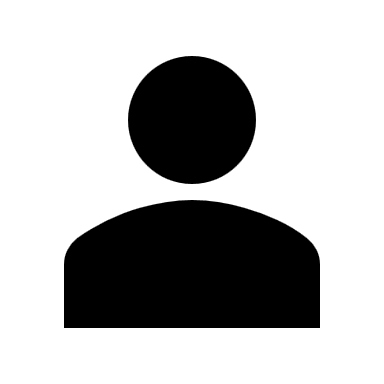 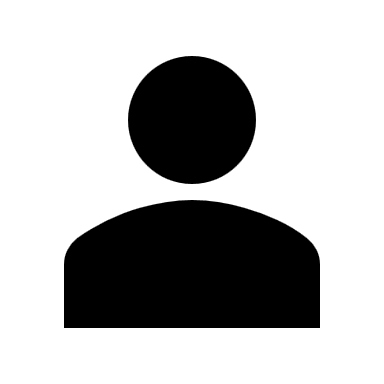 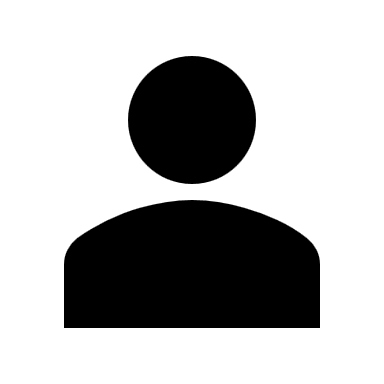 Παράλληλη Επεξεργασία
Σειριακή Επεξεργασία
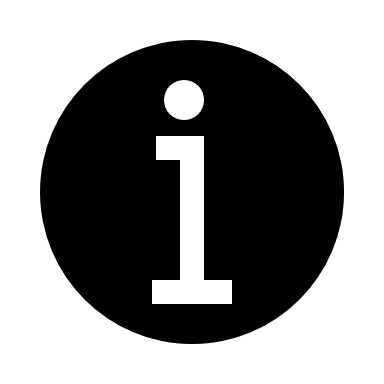 ΥΓ 2 : Tokens (είπα ψέματα)
To ChatGPT χωρίζει το κείμενο σε κομμάτια λέξεων (tokens) και όχι λέξεις. Έτσι είναι πολύ πιο εύκολο να αντιμετωπίσει λέξεις που δεν γνωρίζει. (το λεξιλόγιο τους είναι 50,000 λέξεις).
Αν η λέξη είναι δημοφιλής (εμφανίστηκε πολλές φορές κατά την εκπαίδευση του συστήματος) τότε είναι και token (παράδειγμα η λέξη «έχω», «είναι», «εγώ»).
Σε αντίθετη περίπτωση κόβεται σε tokens:καλοτυχία = καλο + τυχ + ια.
Υπάρχει κάποιο επίθετο πριν;;;;
Υπάρχει κάποιο ουσιαστικό μετά;;;;
ΥΓ 3 : Cache memory
Δεν ξανα-υπολογίζονται όλα κάθε φορά που προσθέτει μια λέξη στην απάντηση του το Chat GPT
Είμαι Επίθετο
Είμαι Ουσιαστικό
ΥΓ 4 : MLP’s mystery (ξαναείπα ψέμα)
Ξέρουμε ότι τα MLP’s προσθέτουν εννοιολογική πληροφορία αλλά δεν ξέρουμε πως… Είναι πολύπλοκος συνδυασμός νευρώνων και όχι ξεκάθαρη ερώτηση.
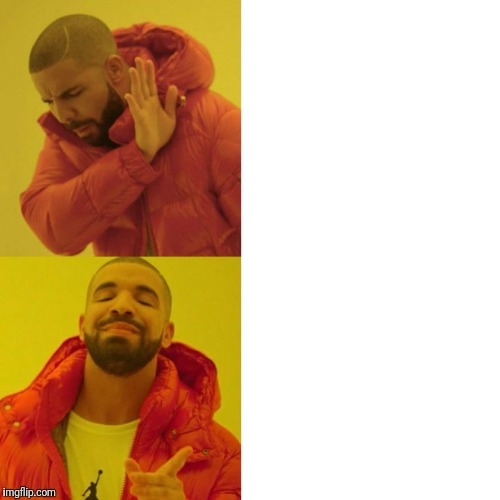 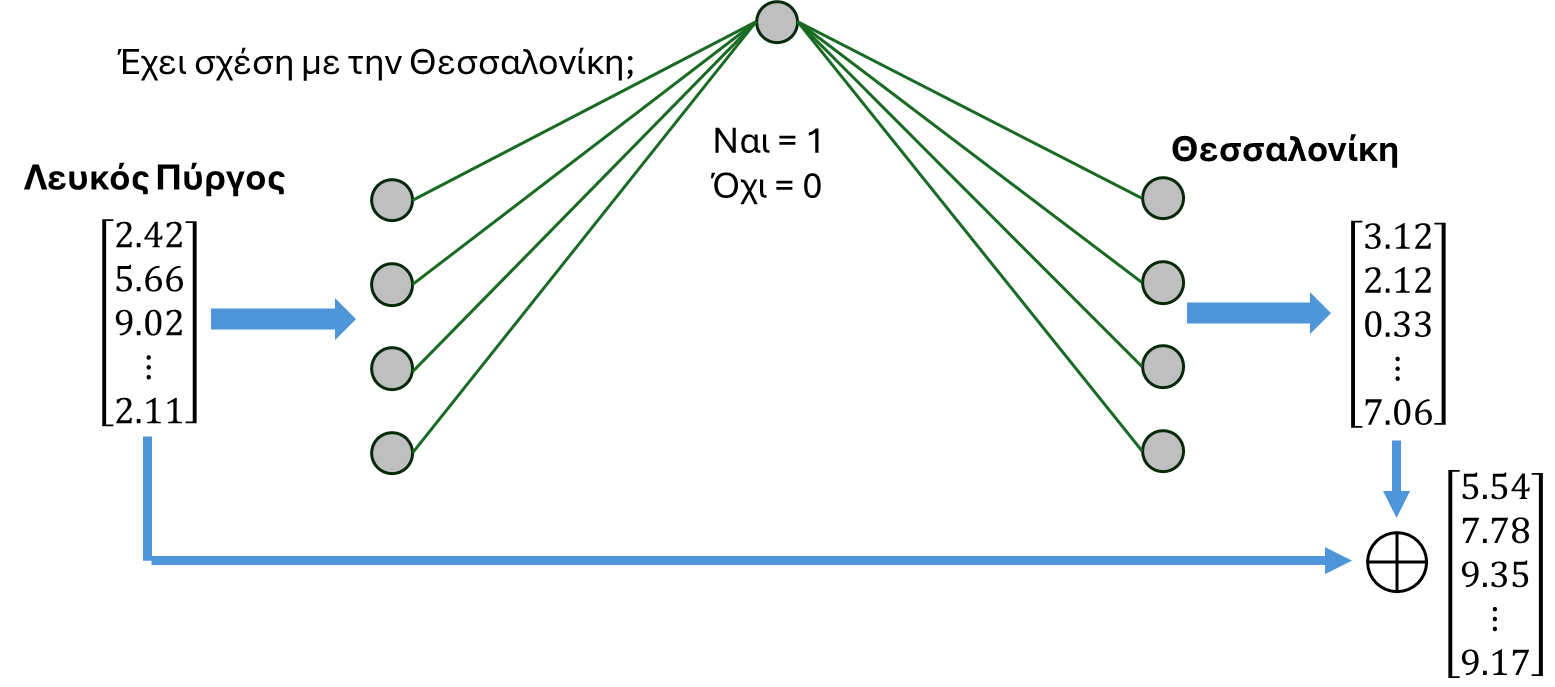 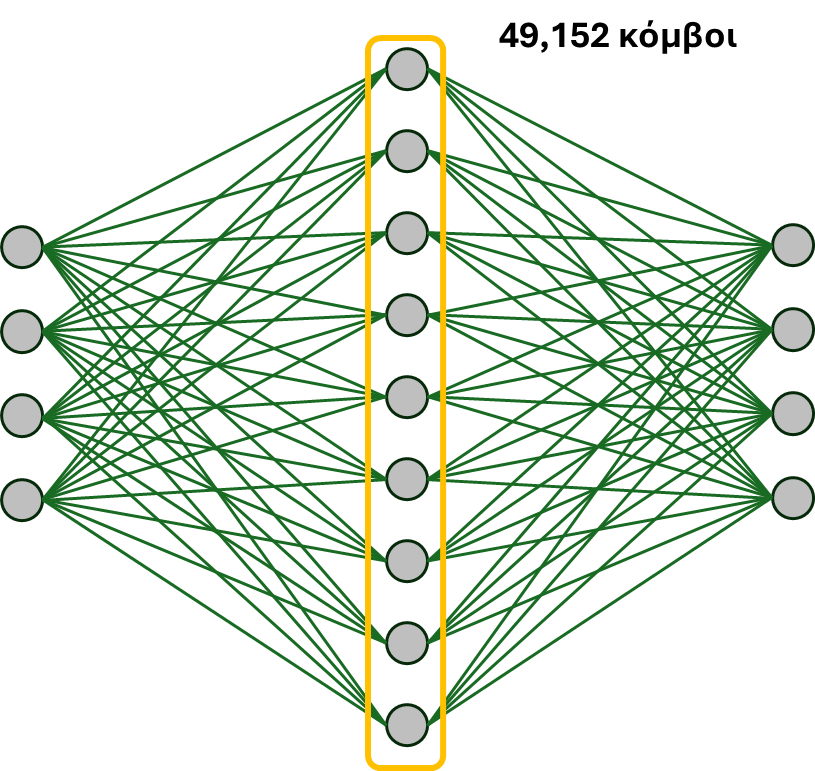 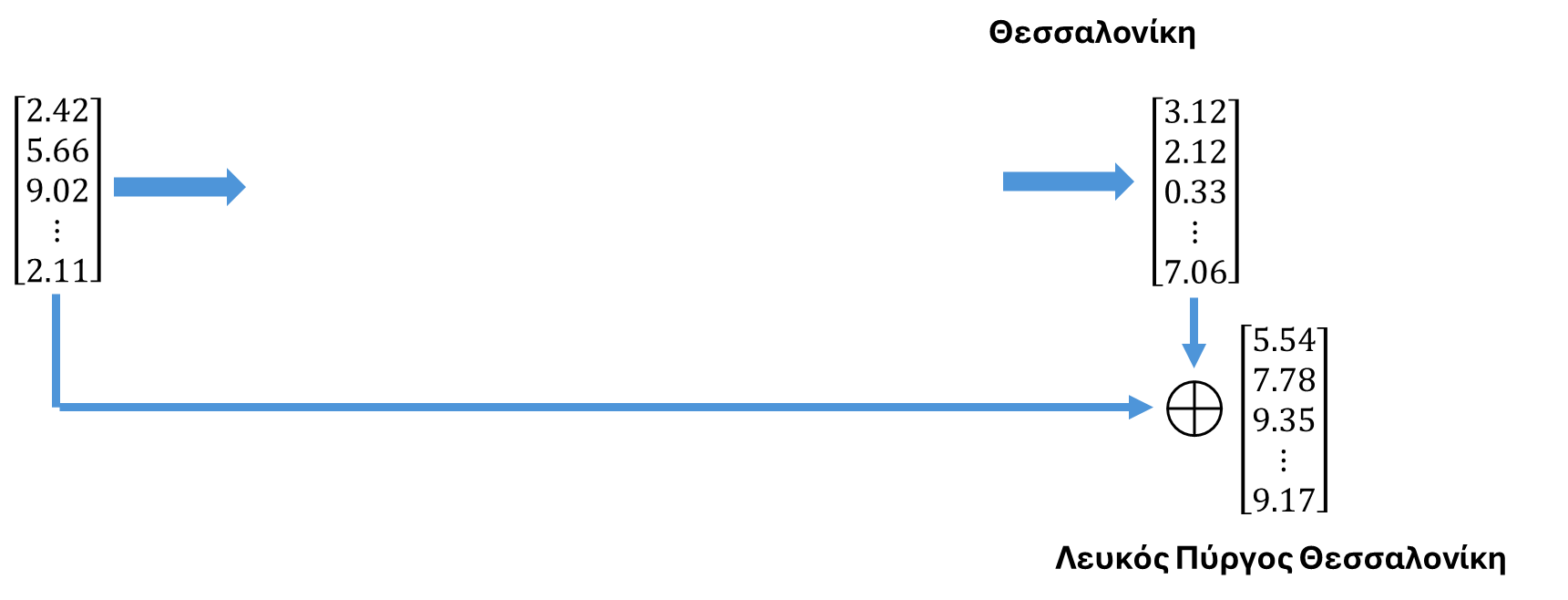 ΥΓ 5 : Fine Tuning
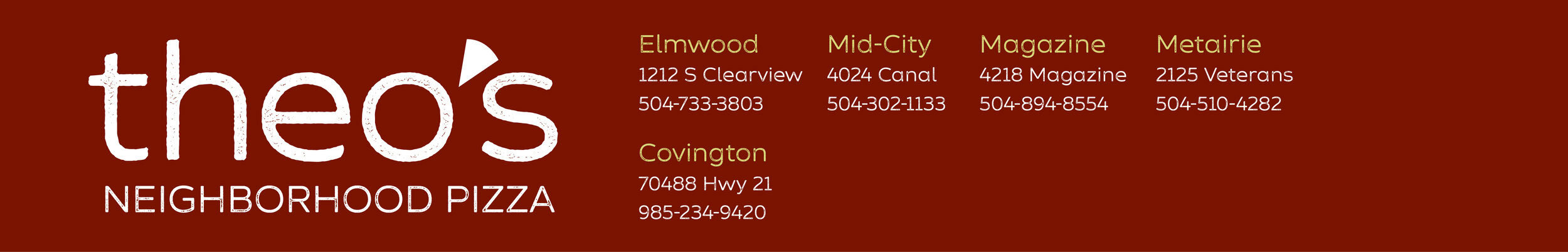 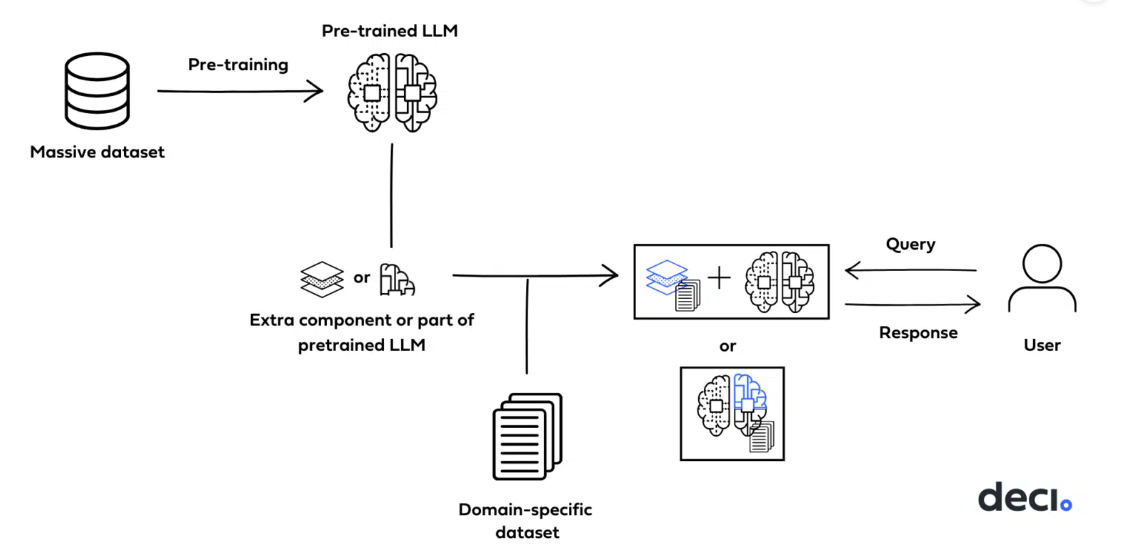 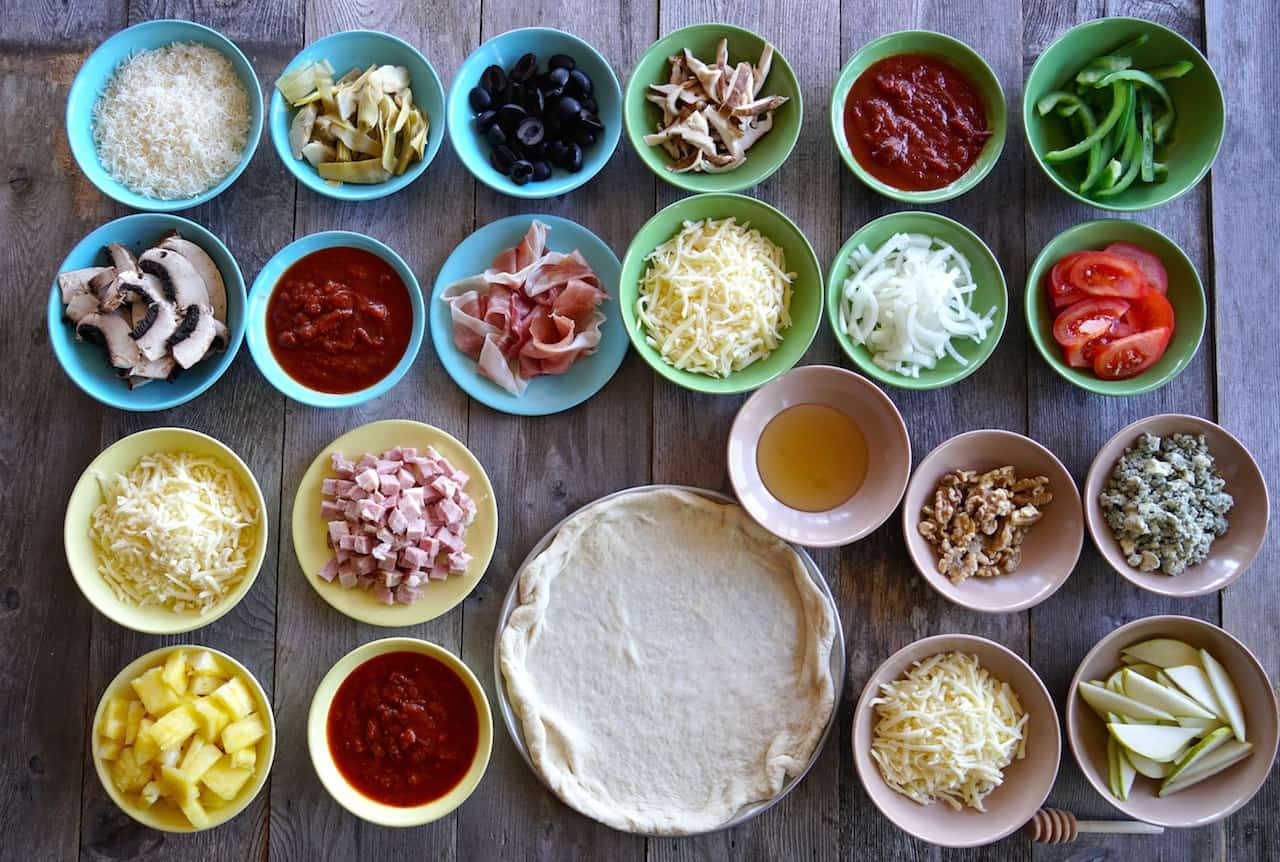 ΥΓ 6 : Παράμετροι
K
Αλλάζω
Q
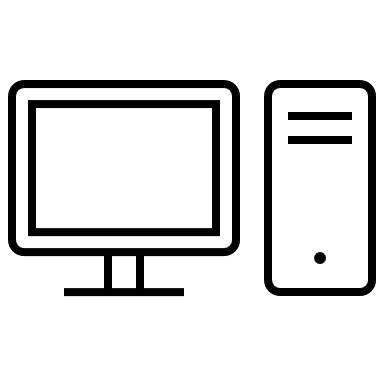 Τι ακριβώς αλλάζει;
175,000,000,000
V
w
Παράμετροι
ΕΚΠΑΙΔΕΥΣΗ
Και ξανά από την αρχή…
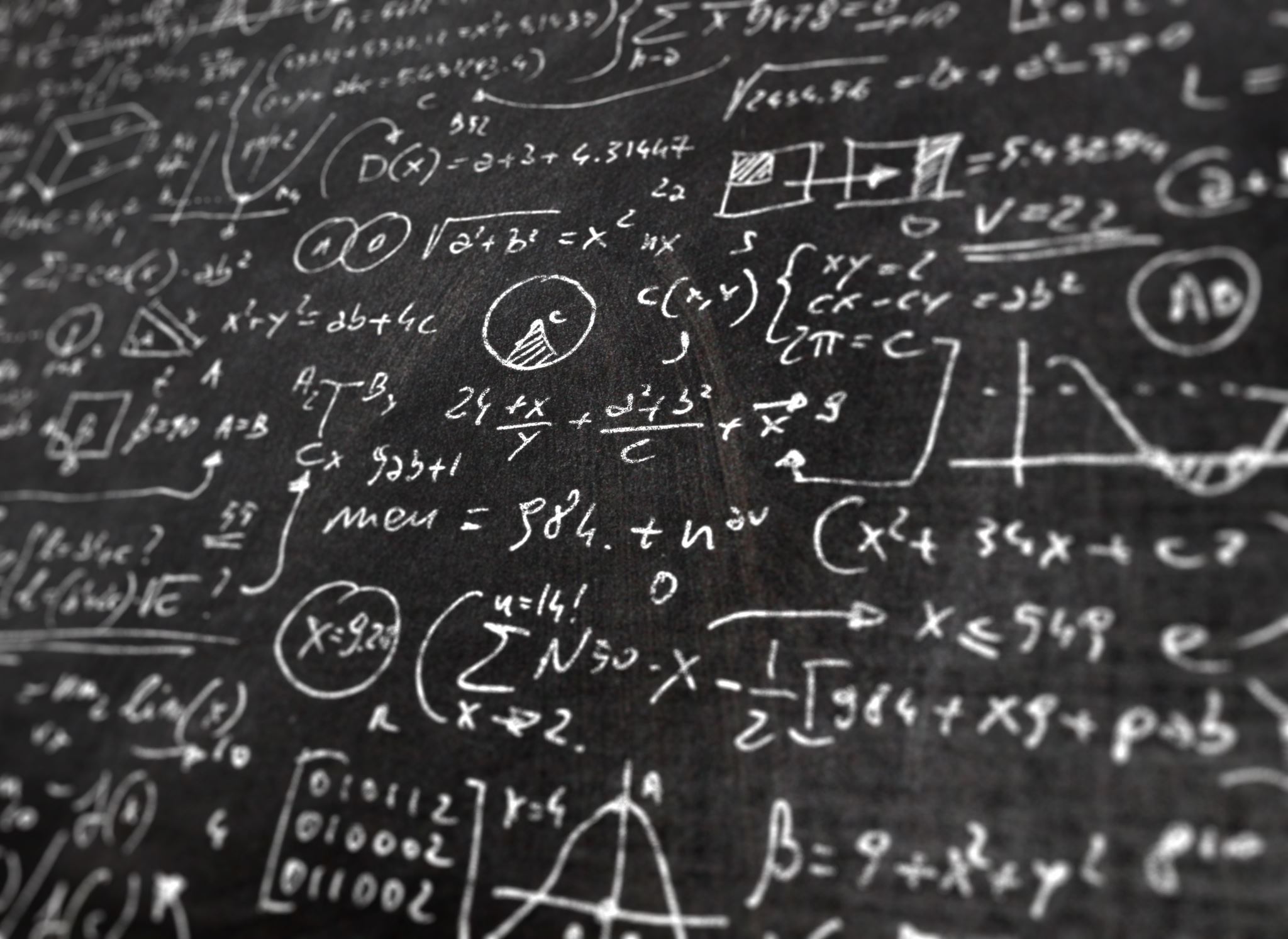 Συνοψίζοντας
(Τα λίγα λόγια ζάχαρη, και τα καθόλου μέλι)
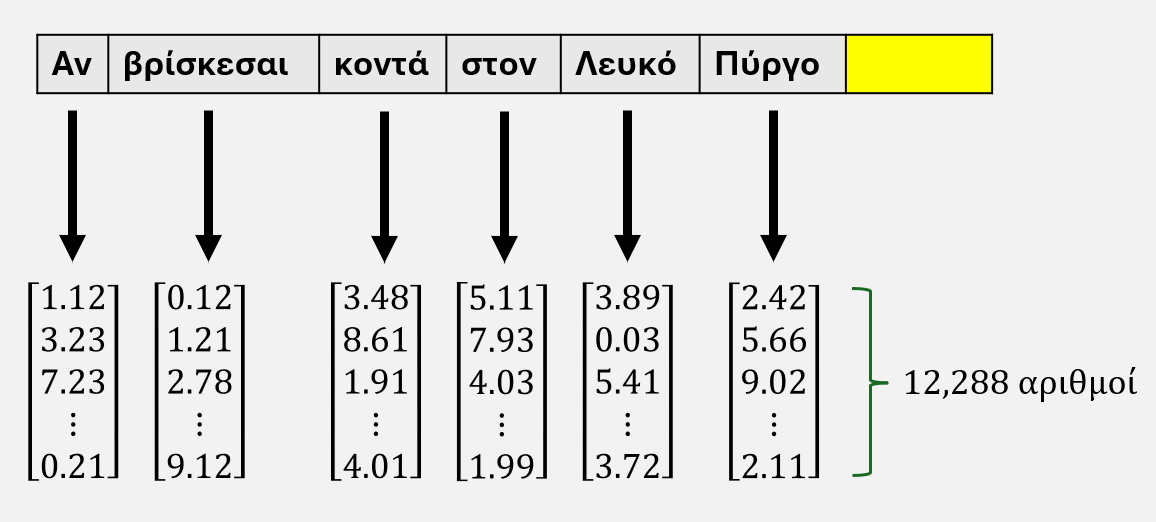 Συνοπτικά
Τα LLM’s μετατρέπουν τις λέξεις σε συντεταγμένες (Embedding).
Αφήνουν τις λέξεις να επηρεαστούν από τα συμφραζόμενα (Attention Layer).
Συμπληρώνουν τις έννοιες με αποθηκευμένη γνώση (MLP).
Υπολογίζουν την πιθανότητα κάθε λέξης να συμπληρώσει την φράση (Unembedding).
Και ξανά από την αρχή…
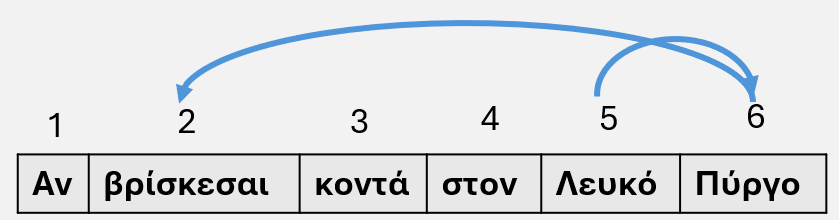 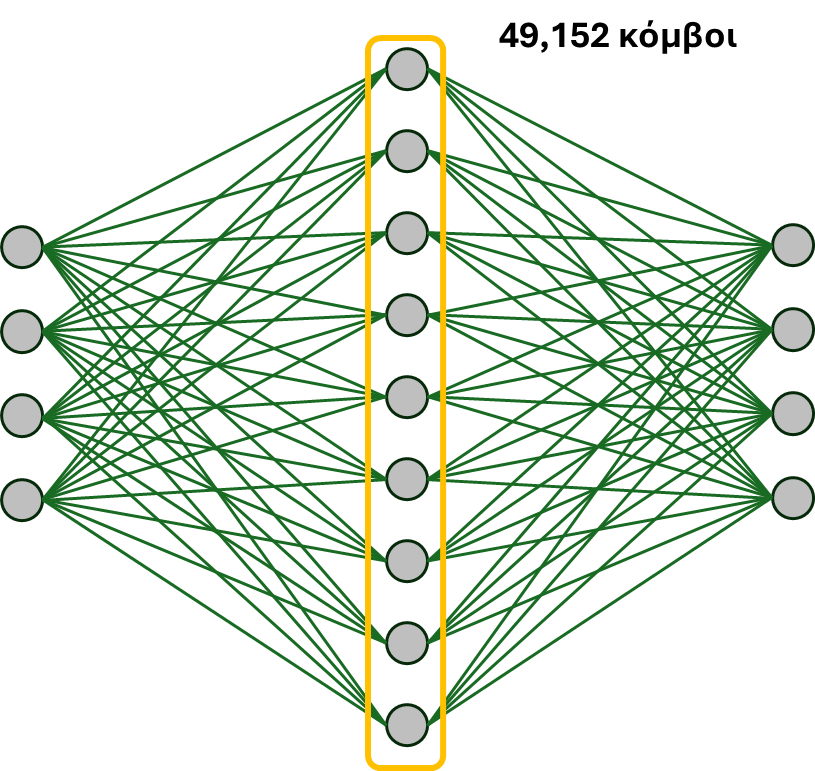 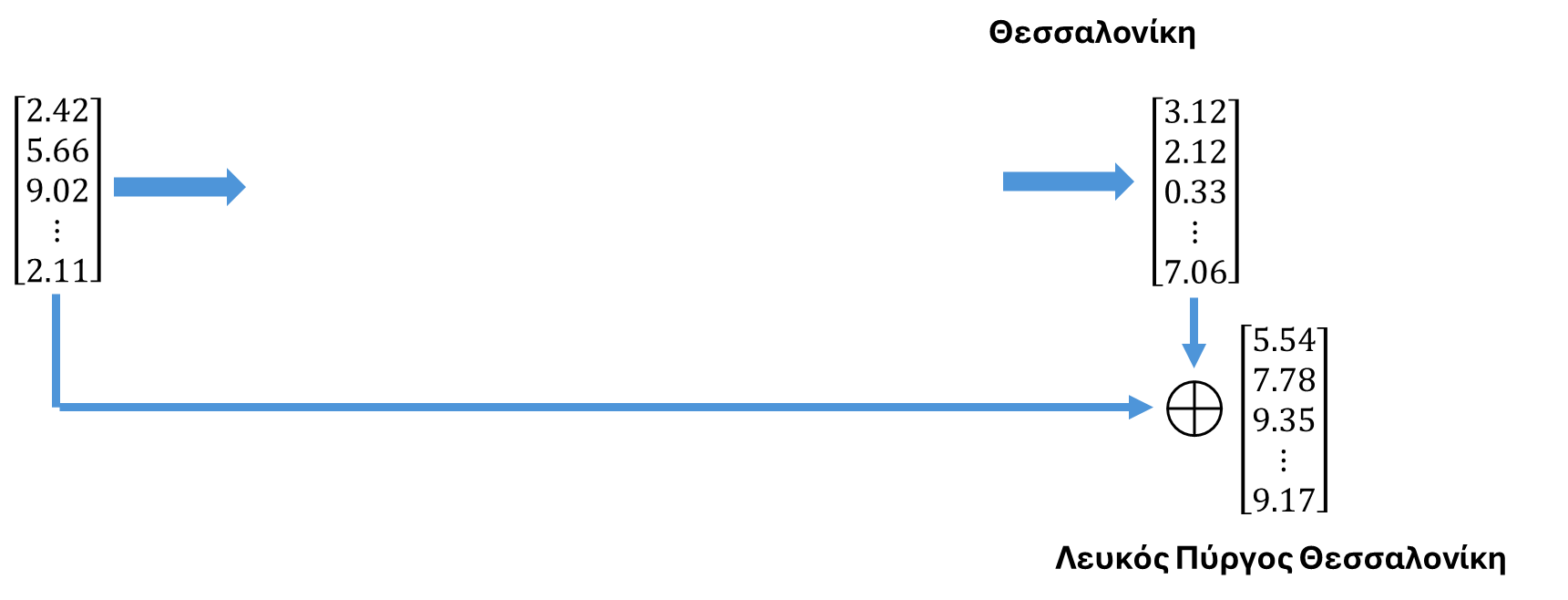 Σας ευχαριστώ για την προσοχή σας
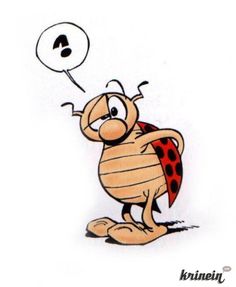 ContactΘεόφιλος Παπαδημητρίουpapadimi@econ.duth.gr